CHÀO MỪNG QUÝ THẦY CÔ 
VÀ CÁC EM HỌC SINH ĐẾN VỚI TIẾT HỌC
Môn: Tiếng Việt
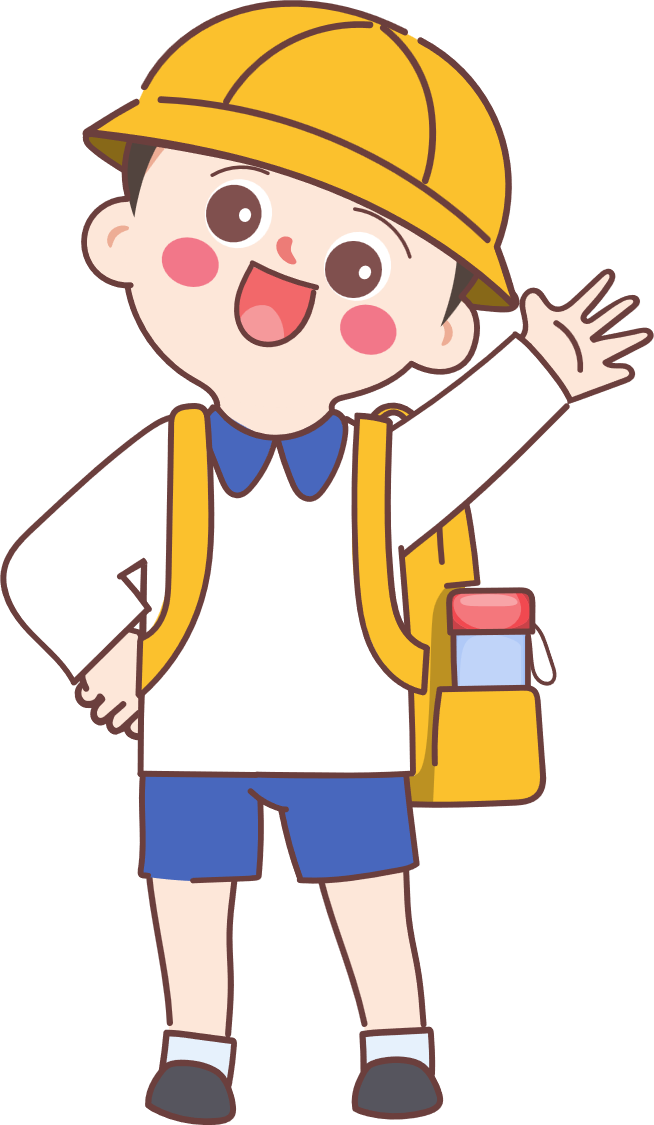 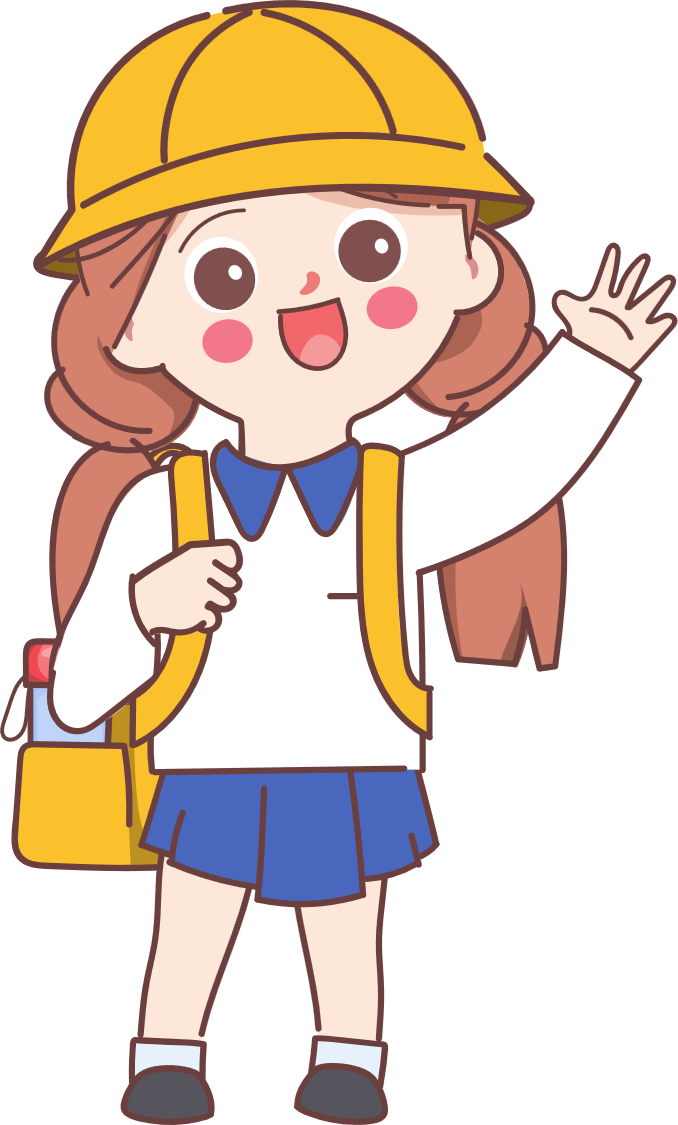 Giáo viên: Lăng Thị Minh Huệ
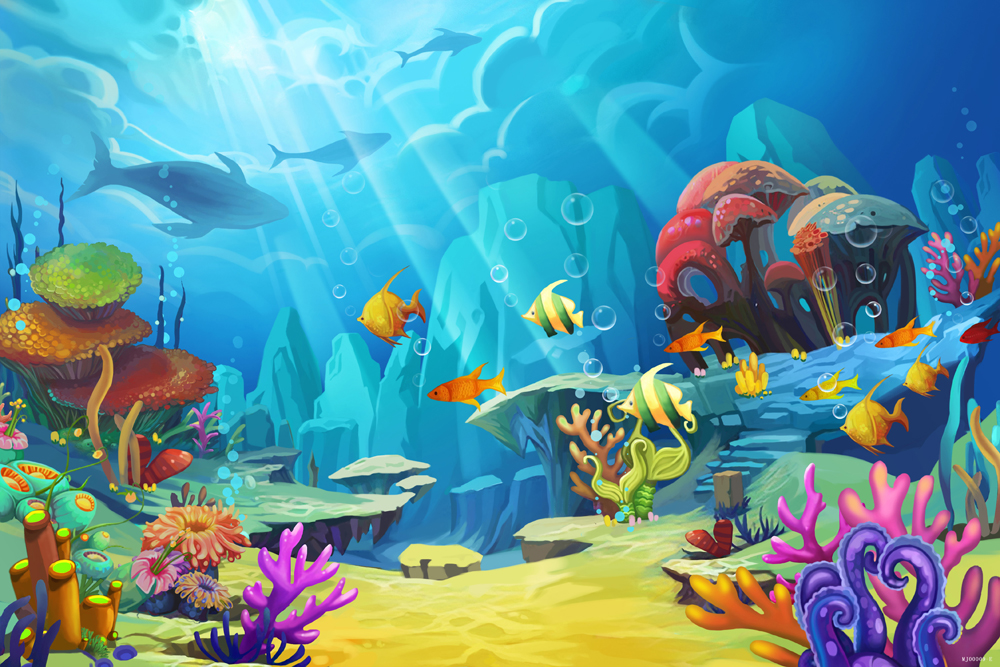 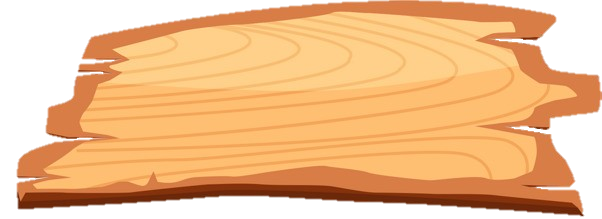 DỌN SẠCH
ĐẠI DƯƠNG
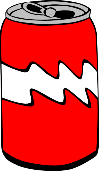 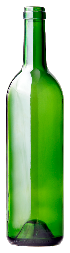 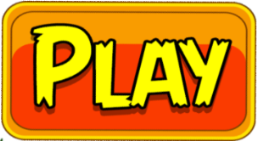 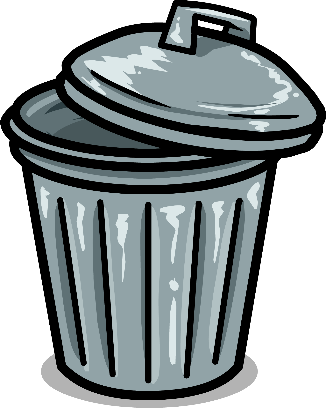 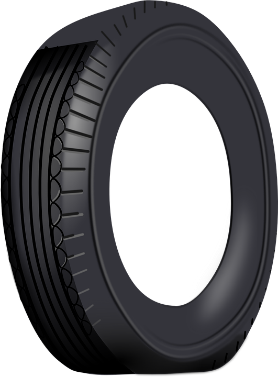 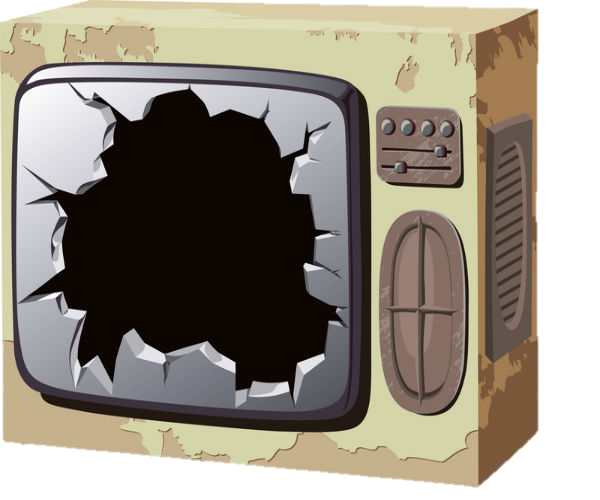 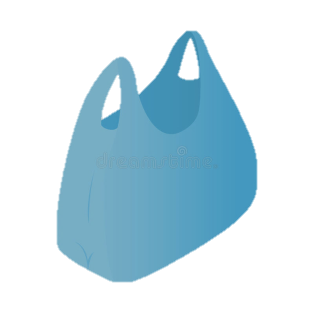 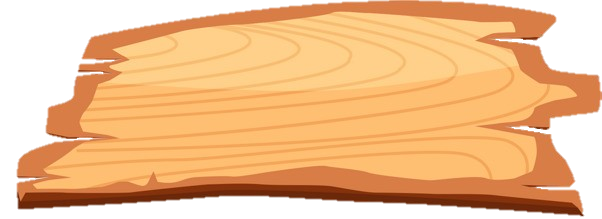 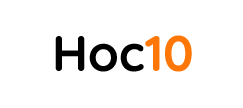 DỌN SẠCH
ĐẠI DƯƠNG
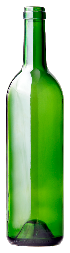 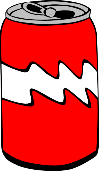 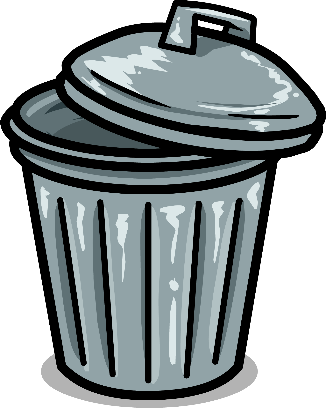 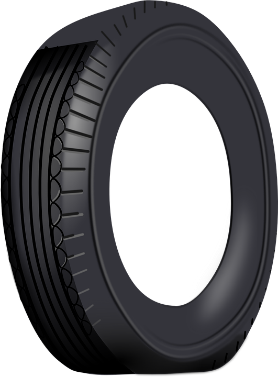 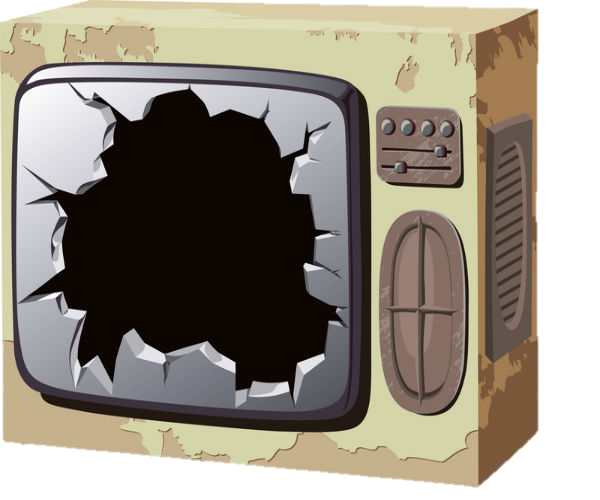 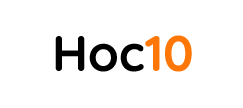 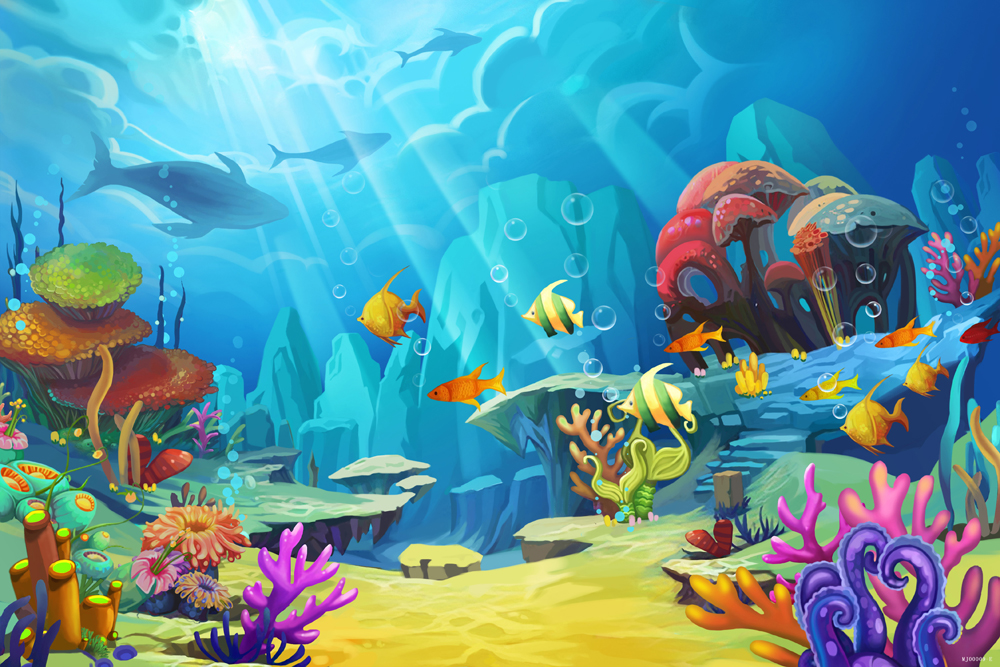 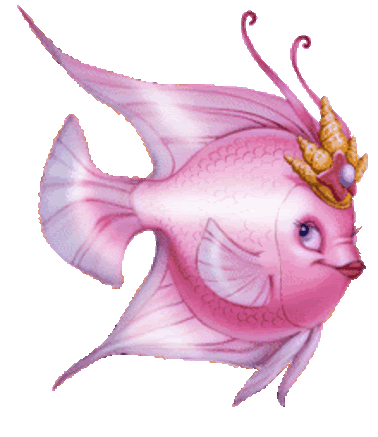 2
3
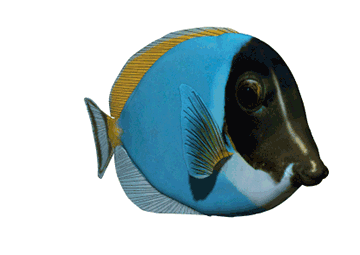 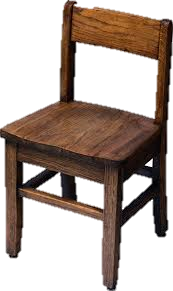 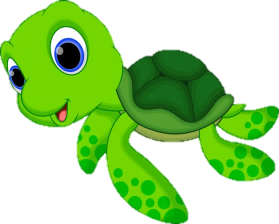 1
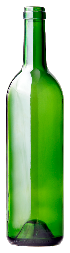 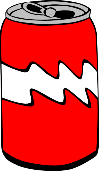 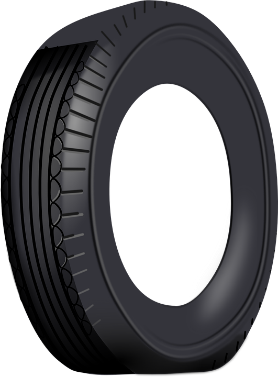 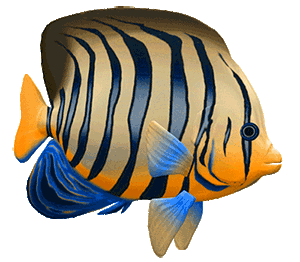 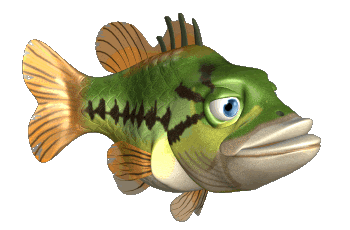 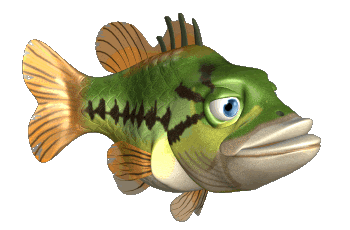 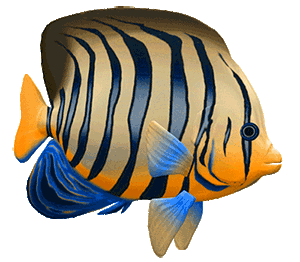 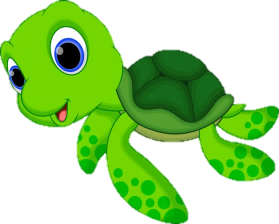 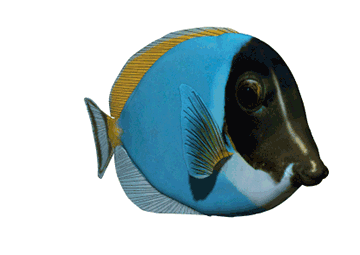 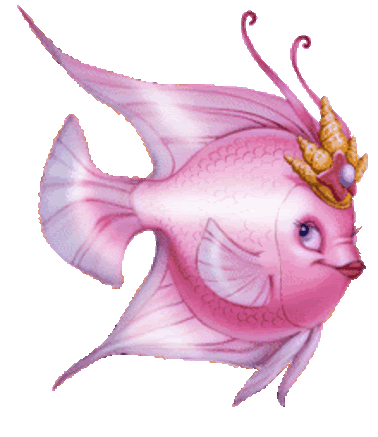 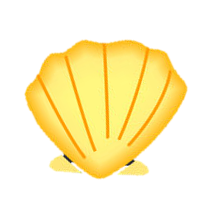 [Speaker Notes: Ấn vào số 1, 2, 3 làm bài luyện tập.
Sau khi dọn sạch rác, ấn vào vỏ sò để chuyển sang phần tập viết.]
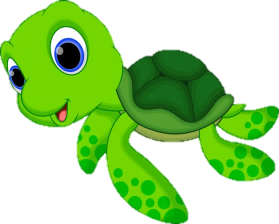 Em hãy đọc câu sau:
Thanh sắt hoen gỉ.
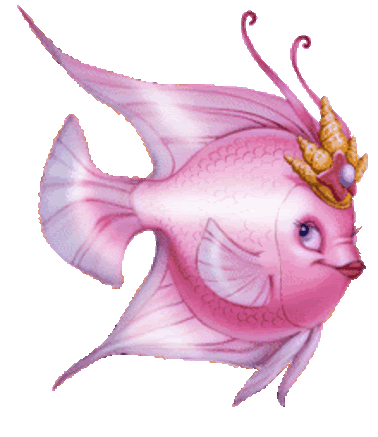 Em đọc từ ngữ sau:
xoèn xoẹt
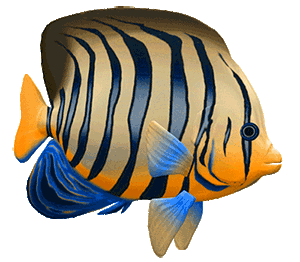 Em hãy đọc từ ngữ sau: 
nông choèn
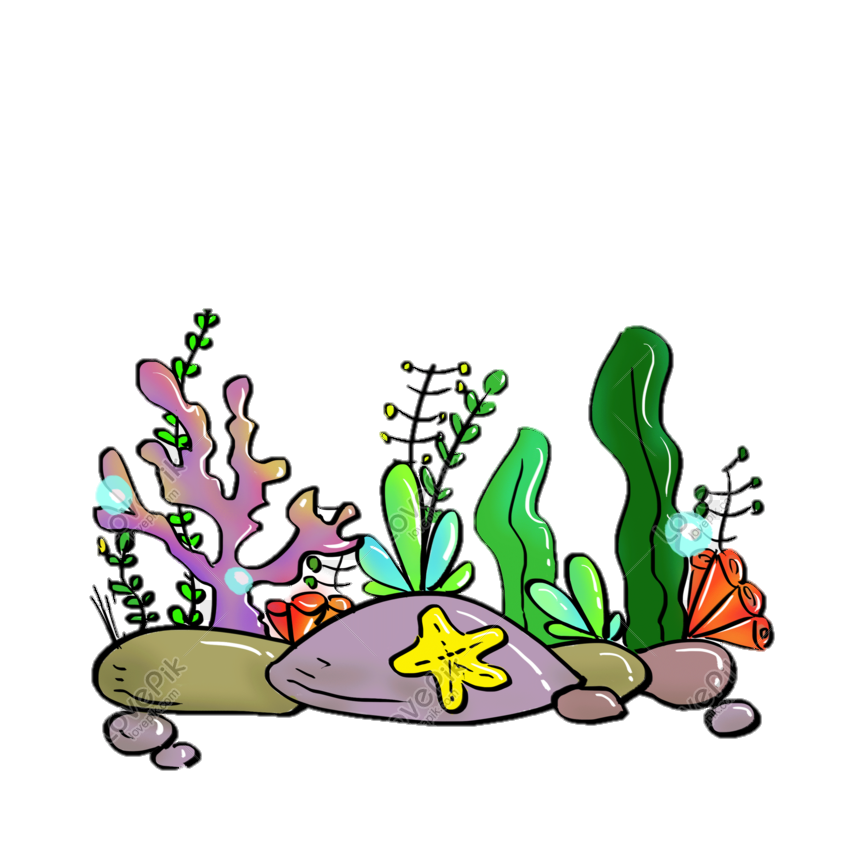 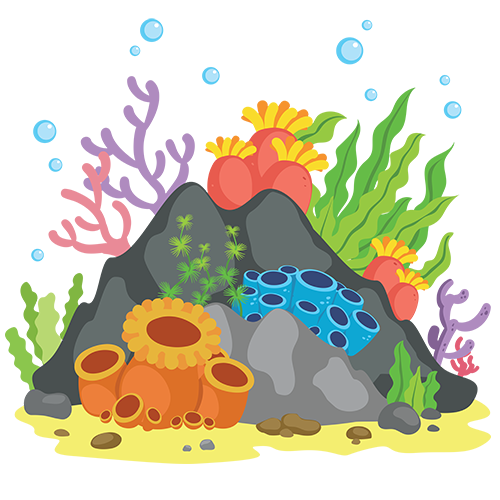 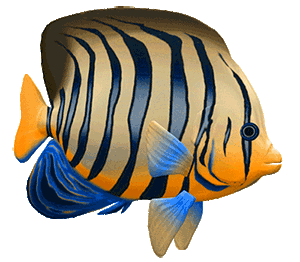 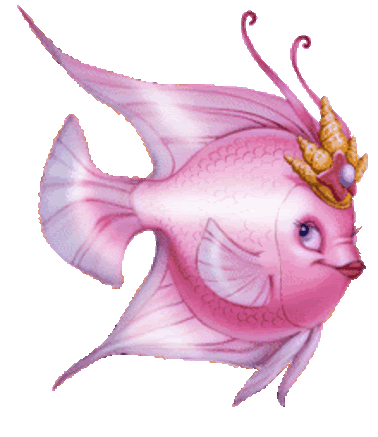 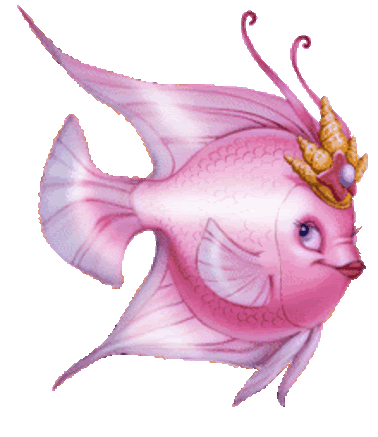 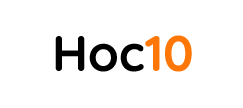 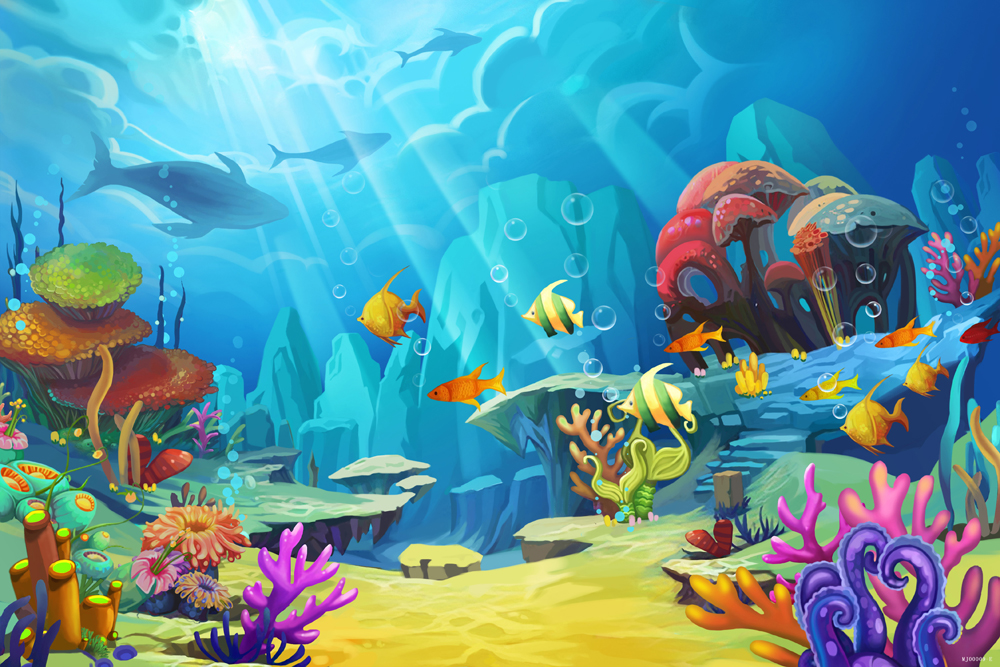 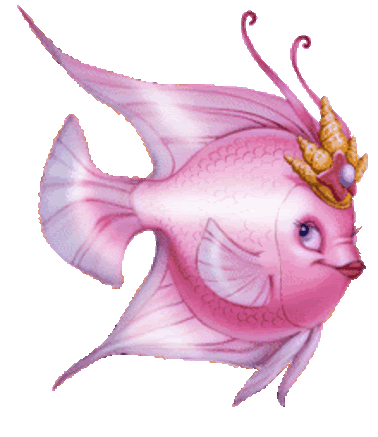 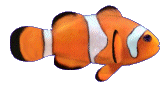 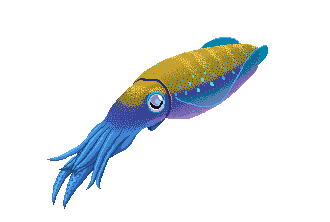 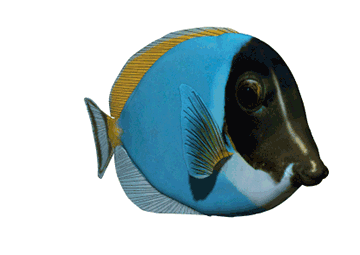 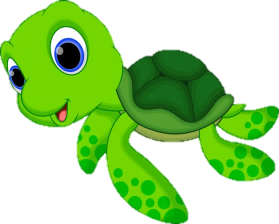 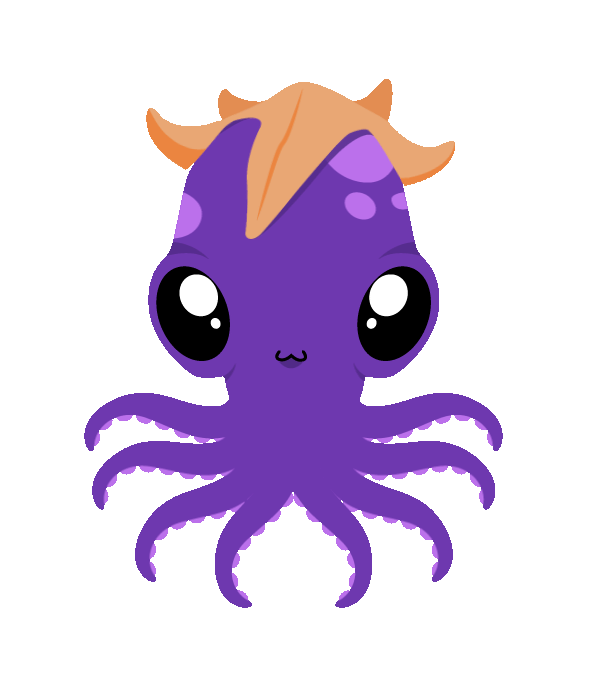 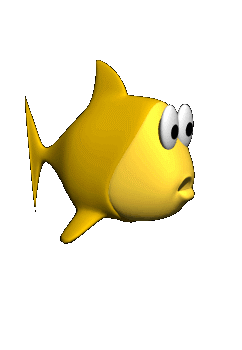 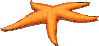 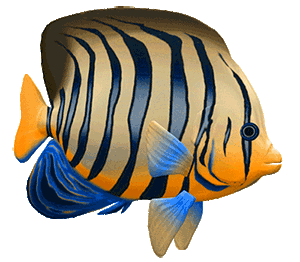 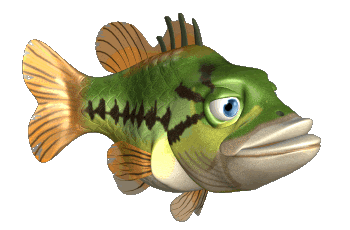 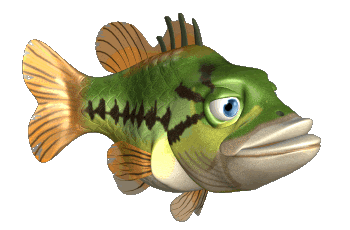 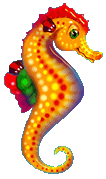 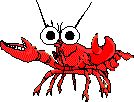 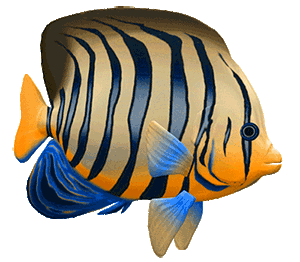 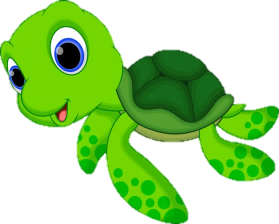 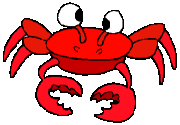 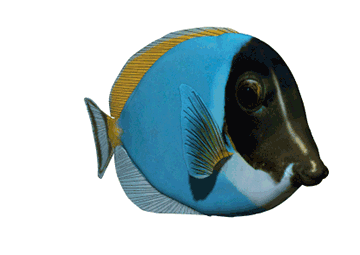 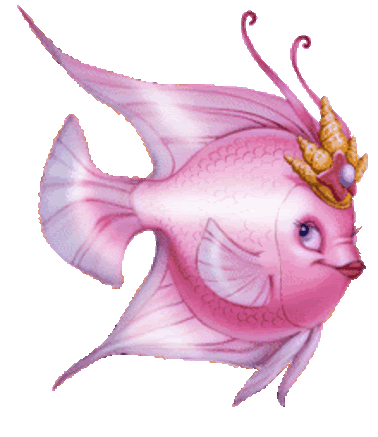 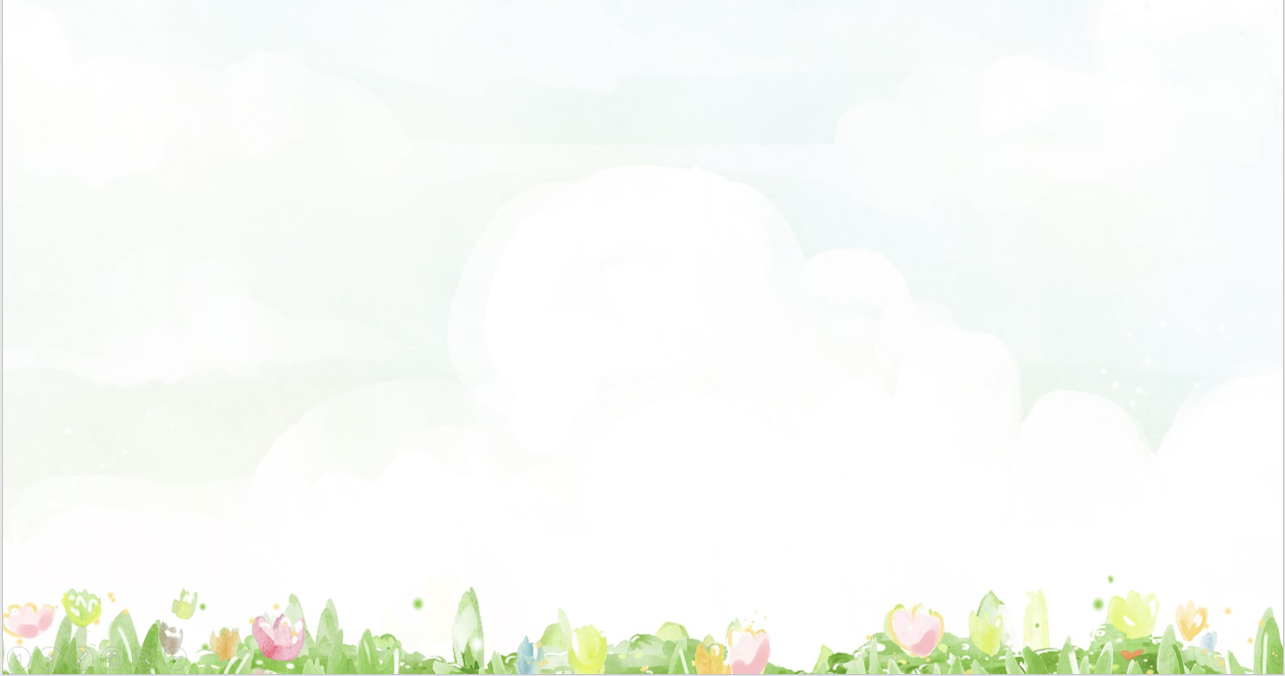 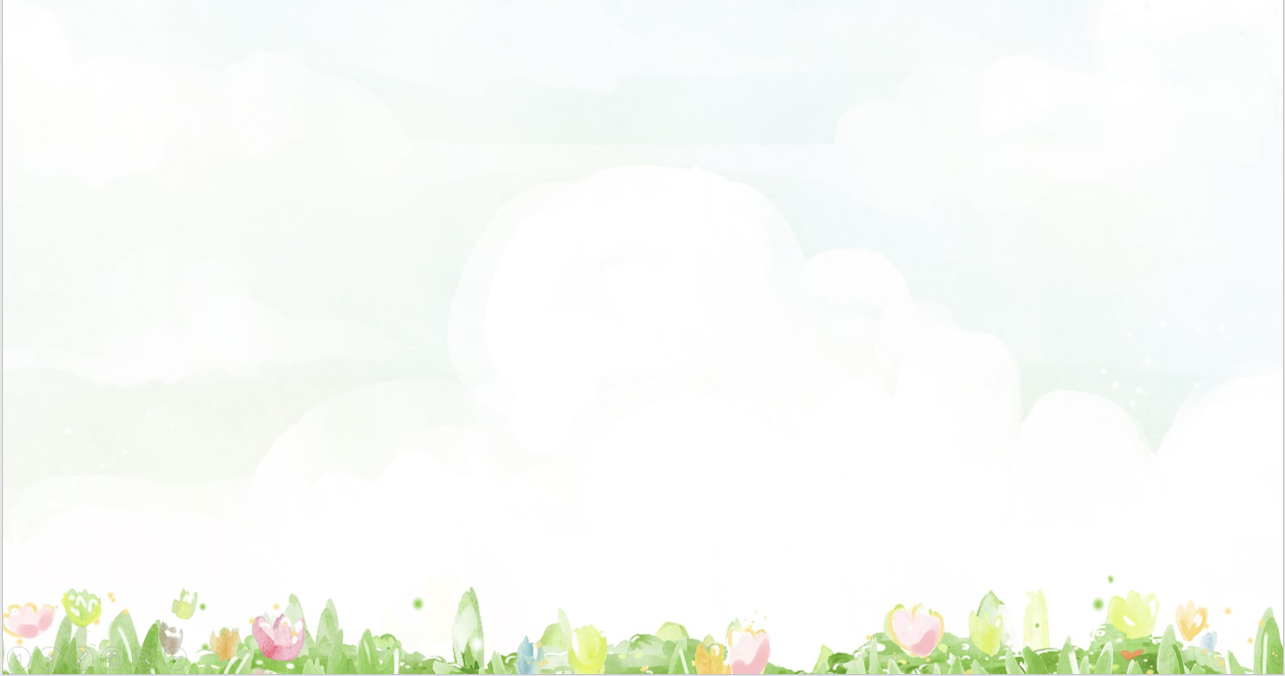 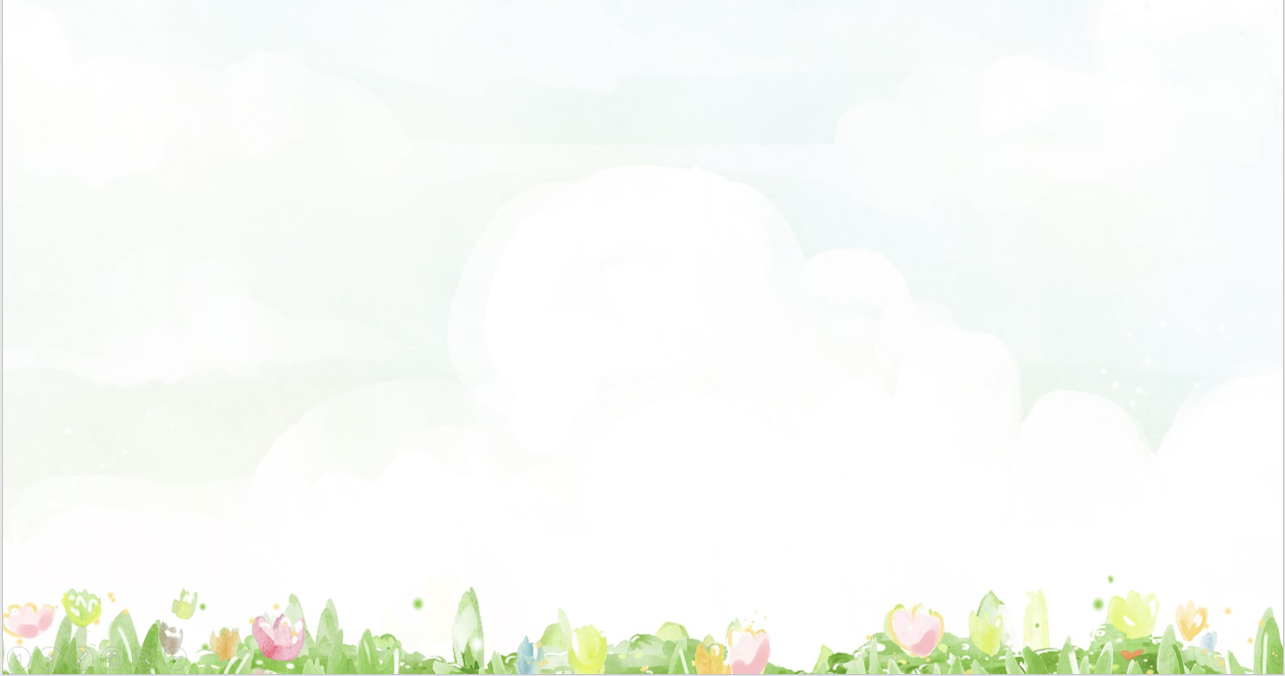 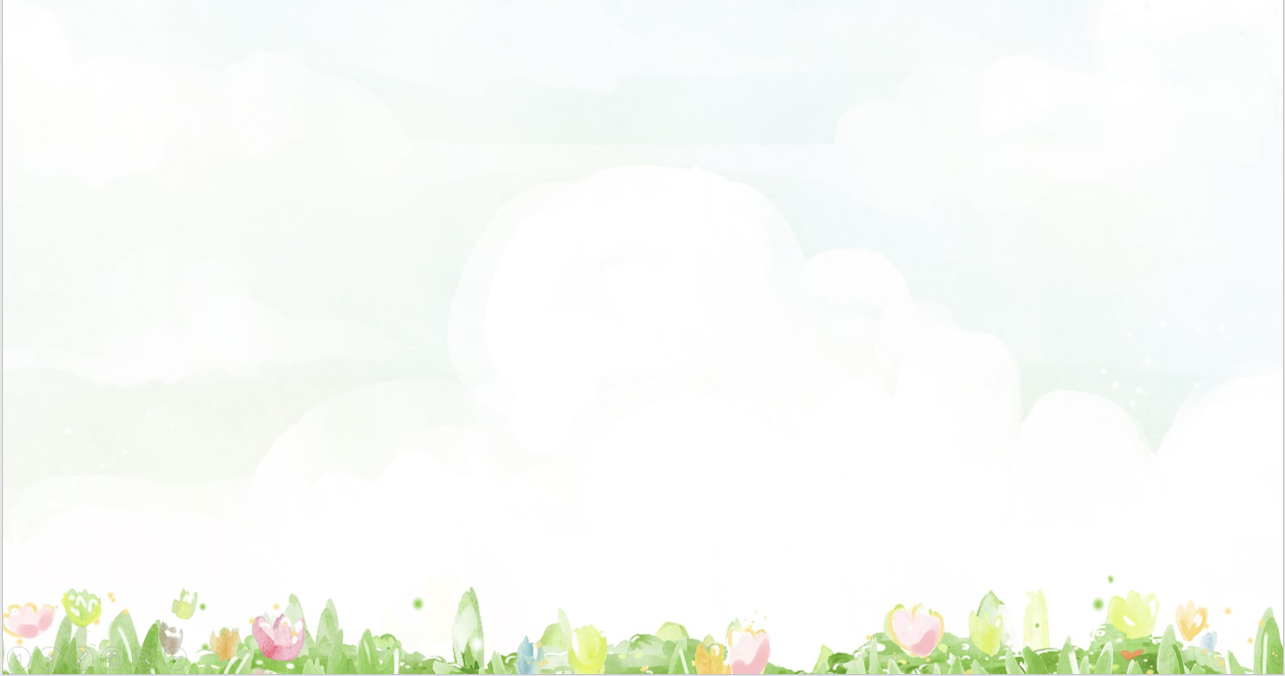 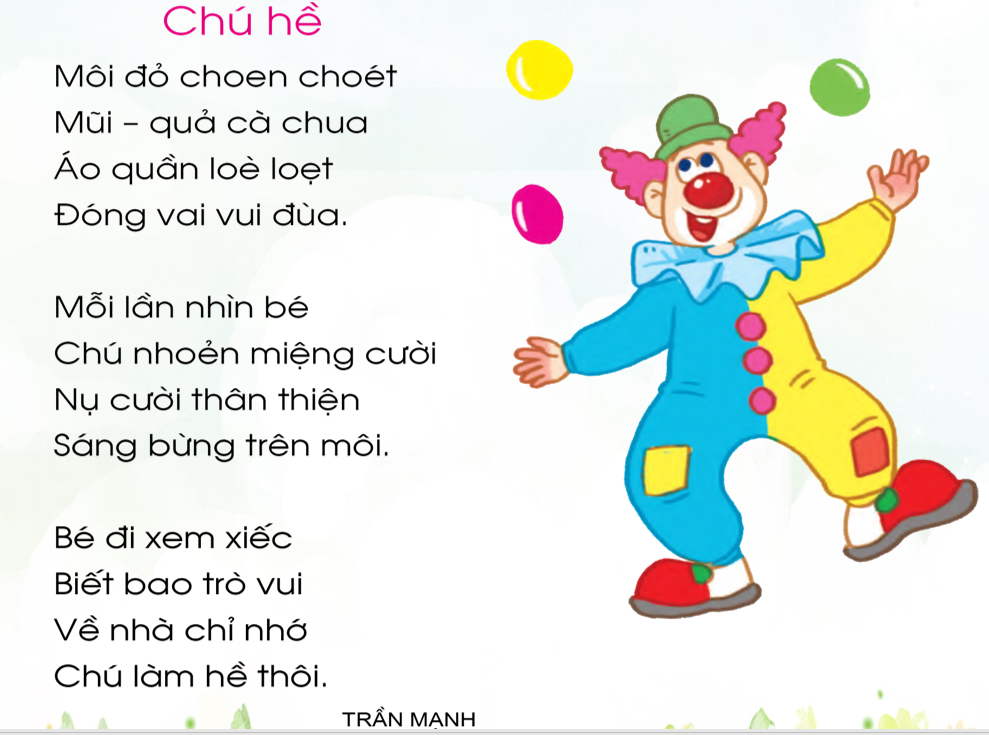 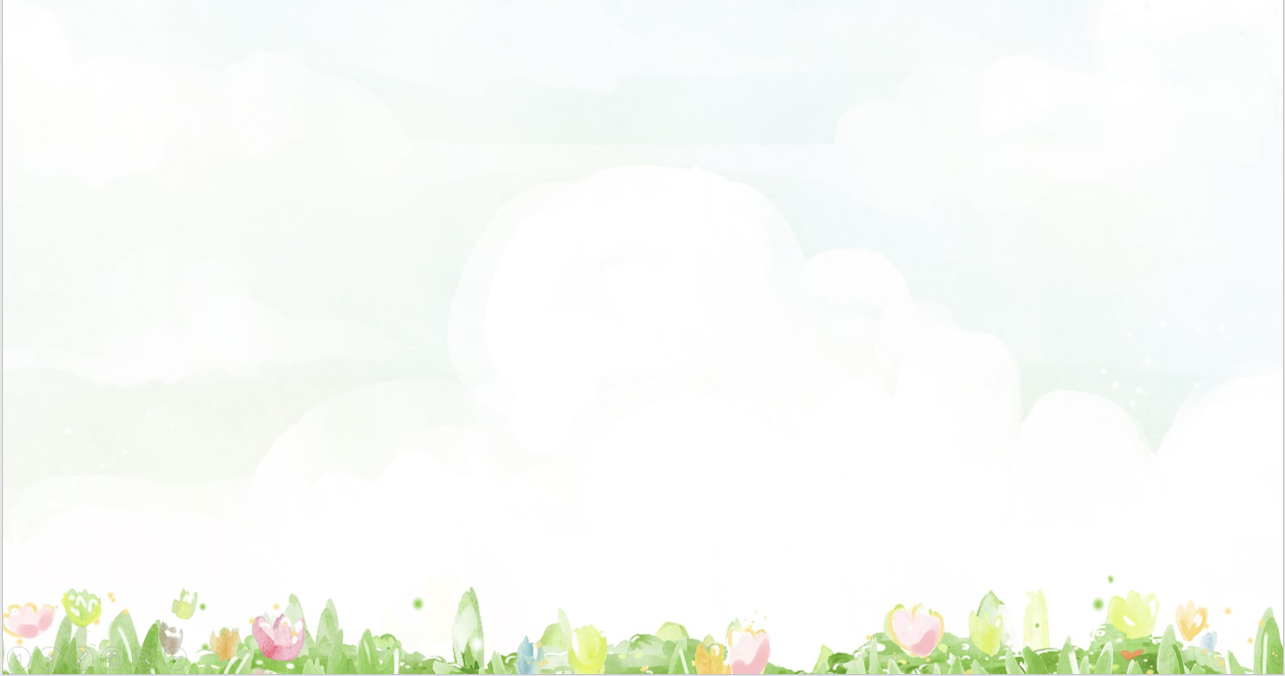 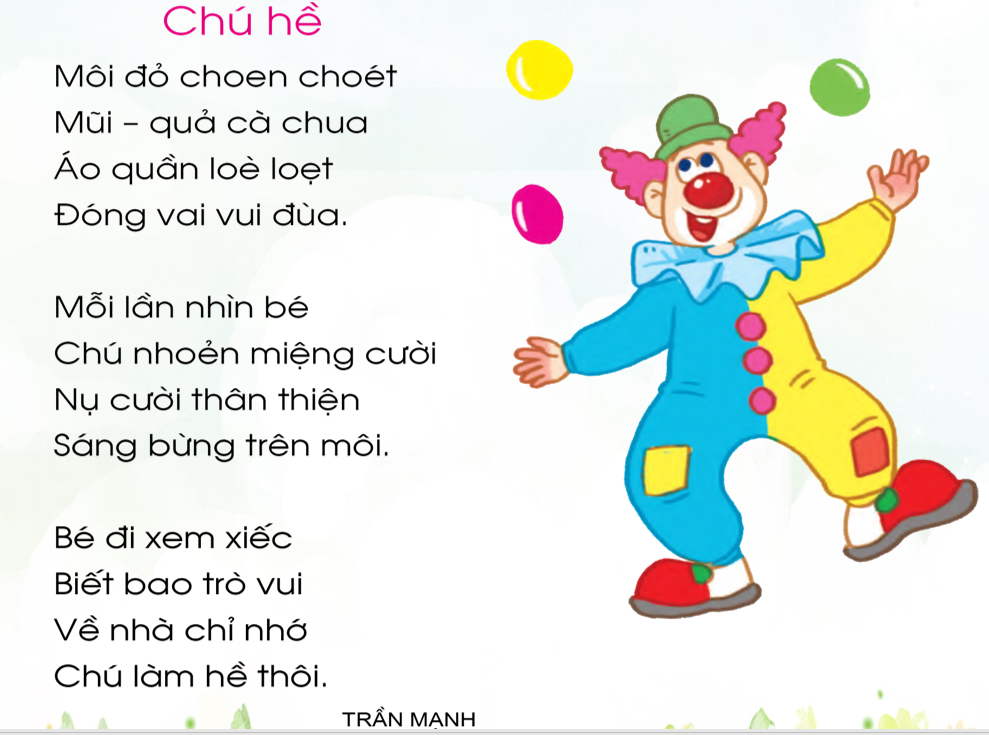 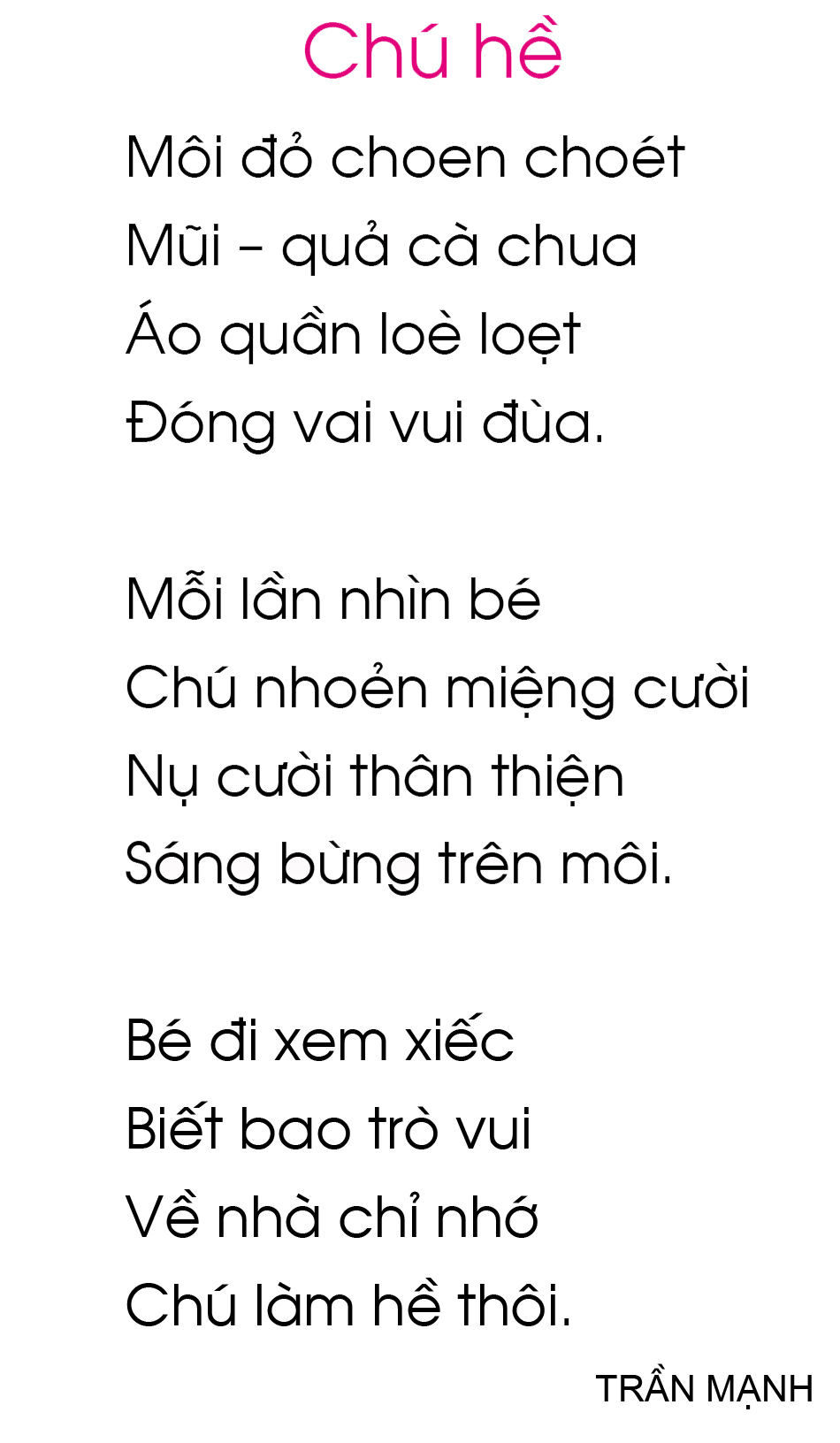 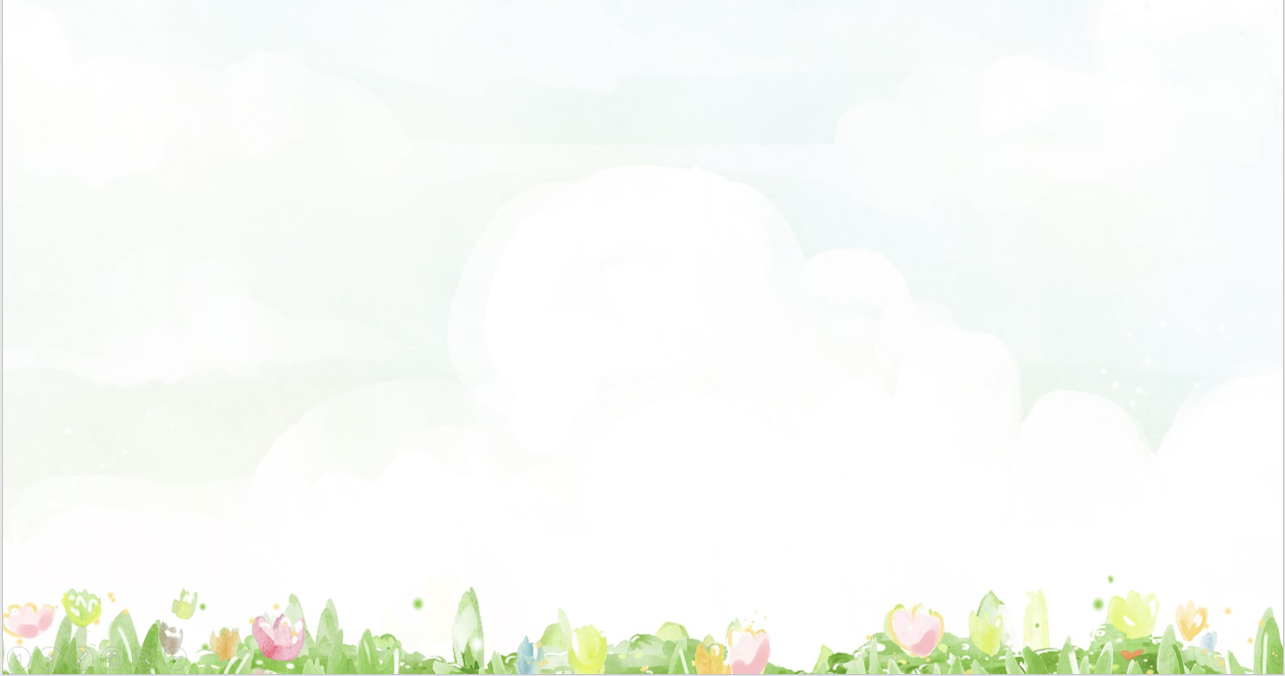 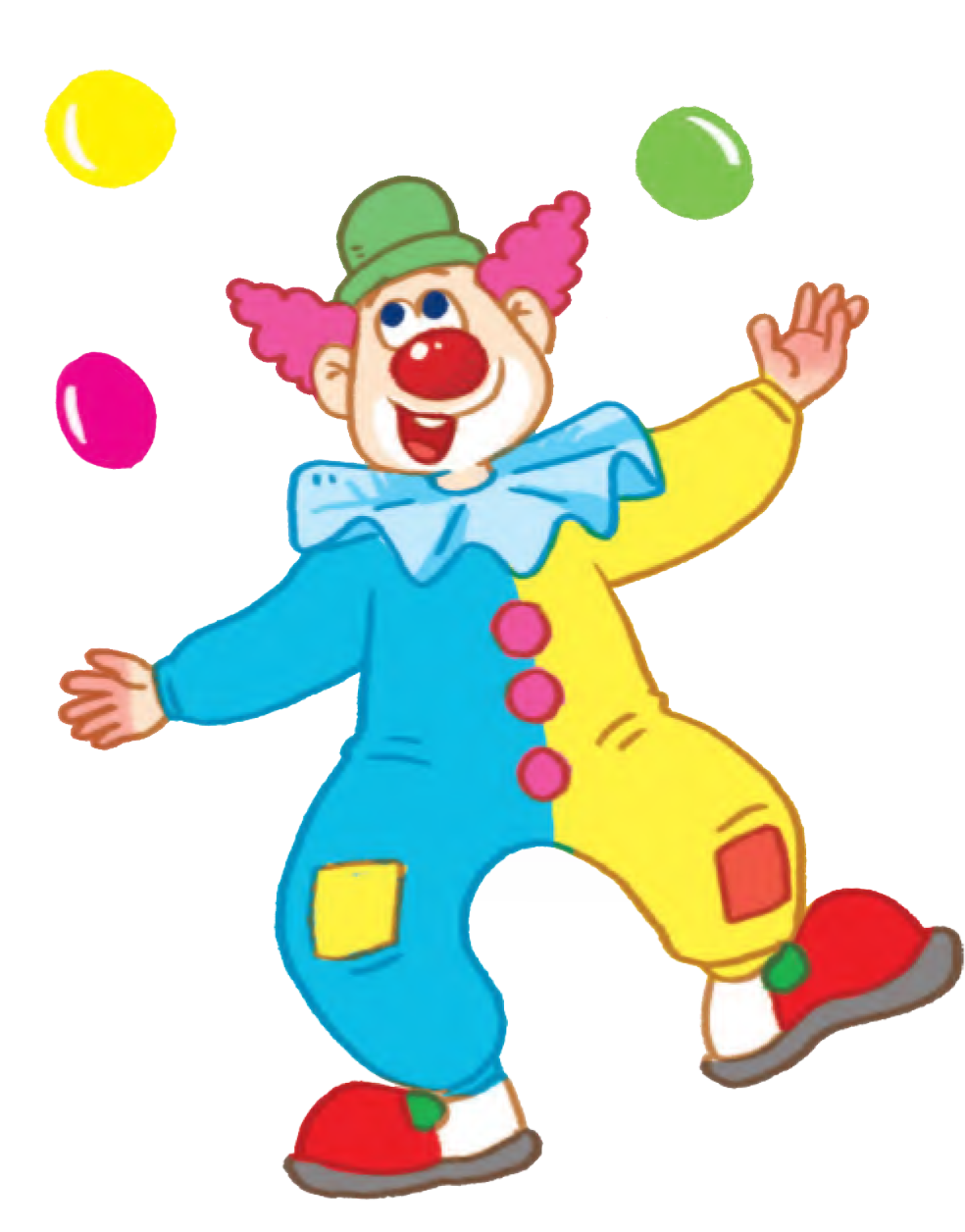 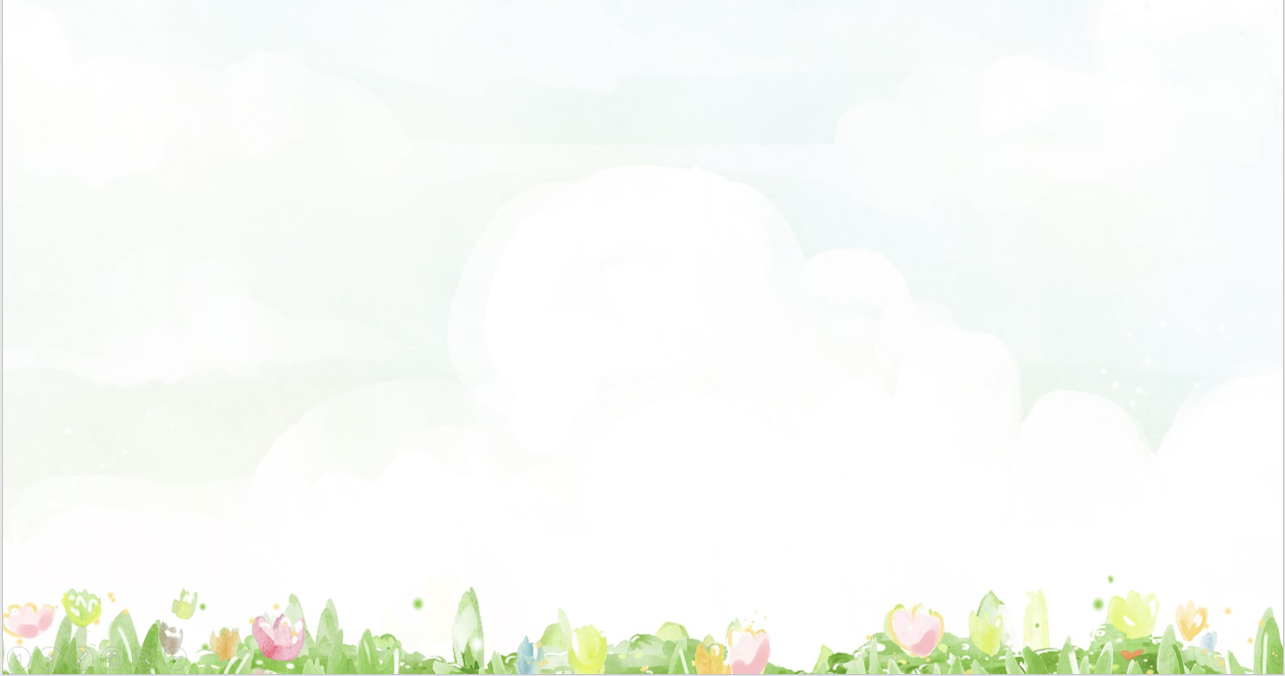 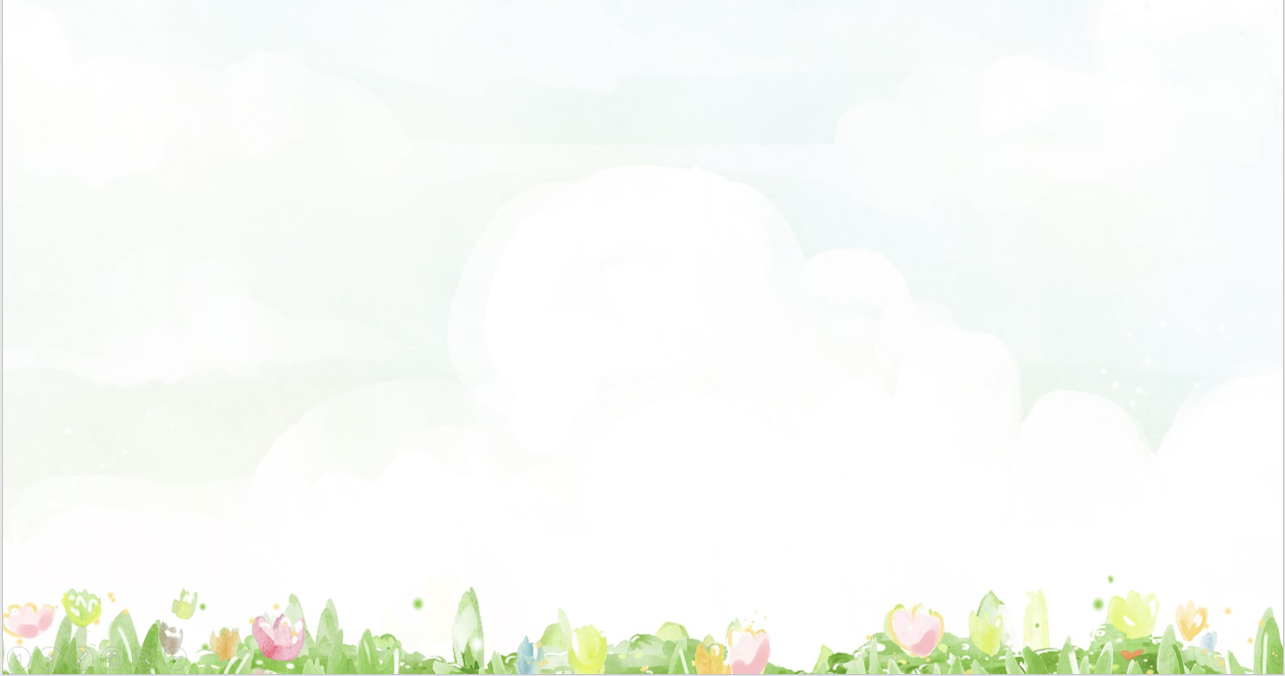 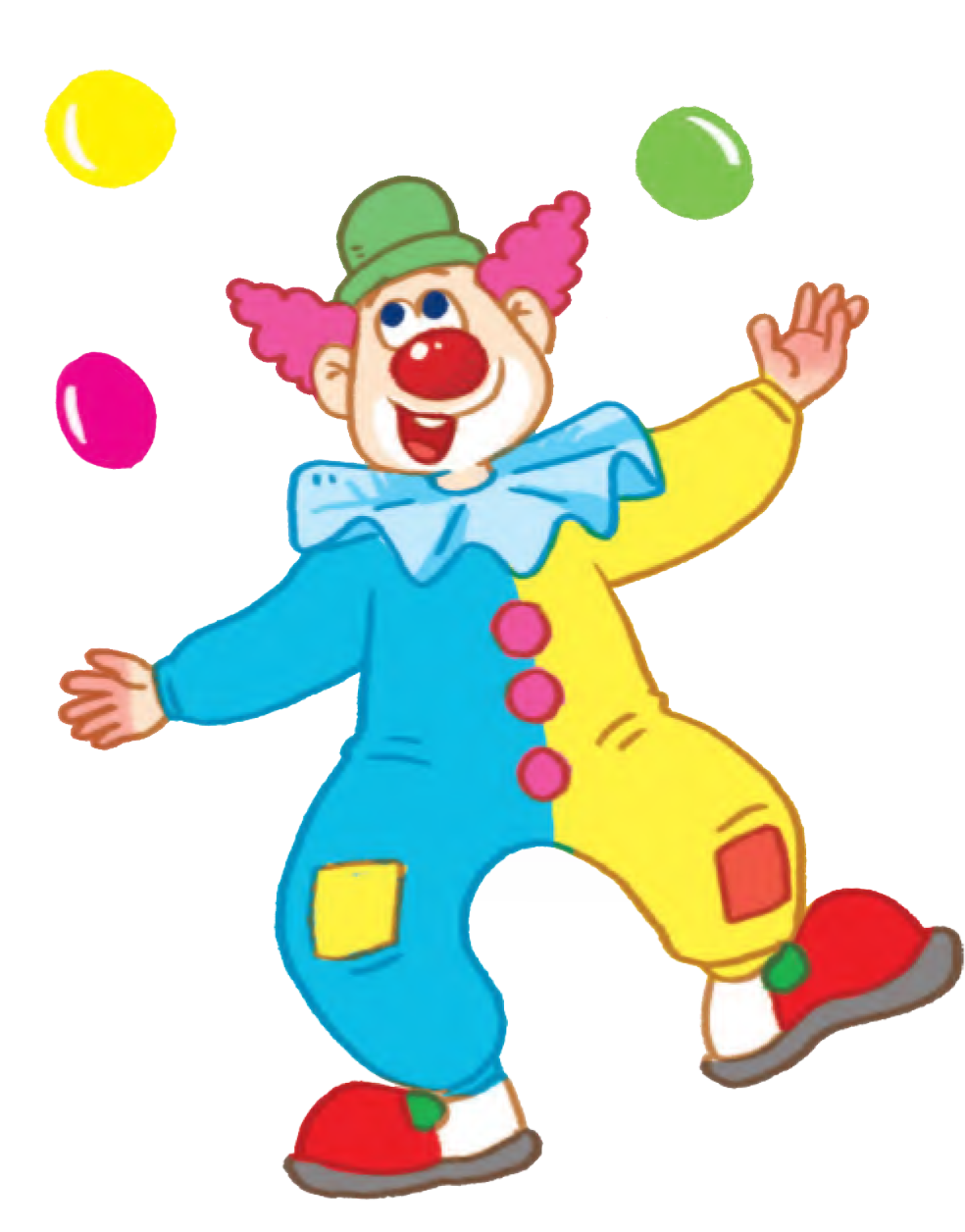 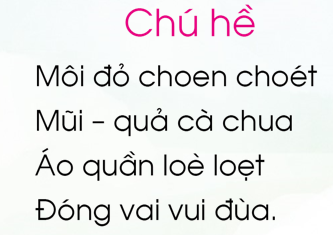 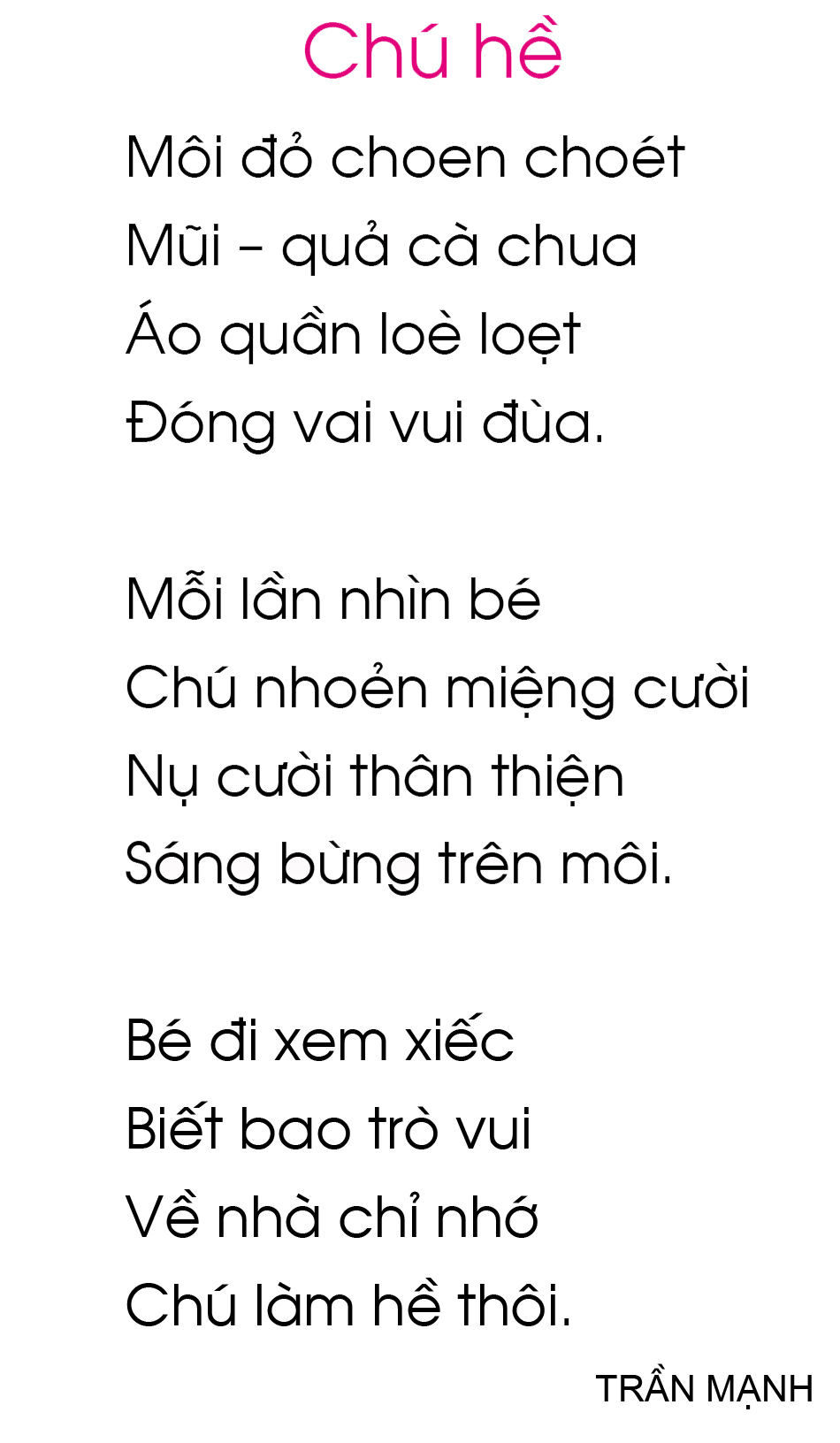 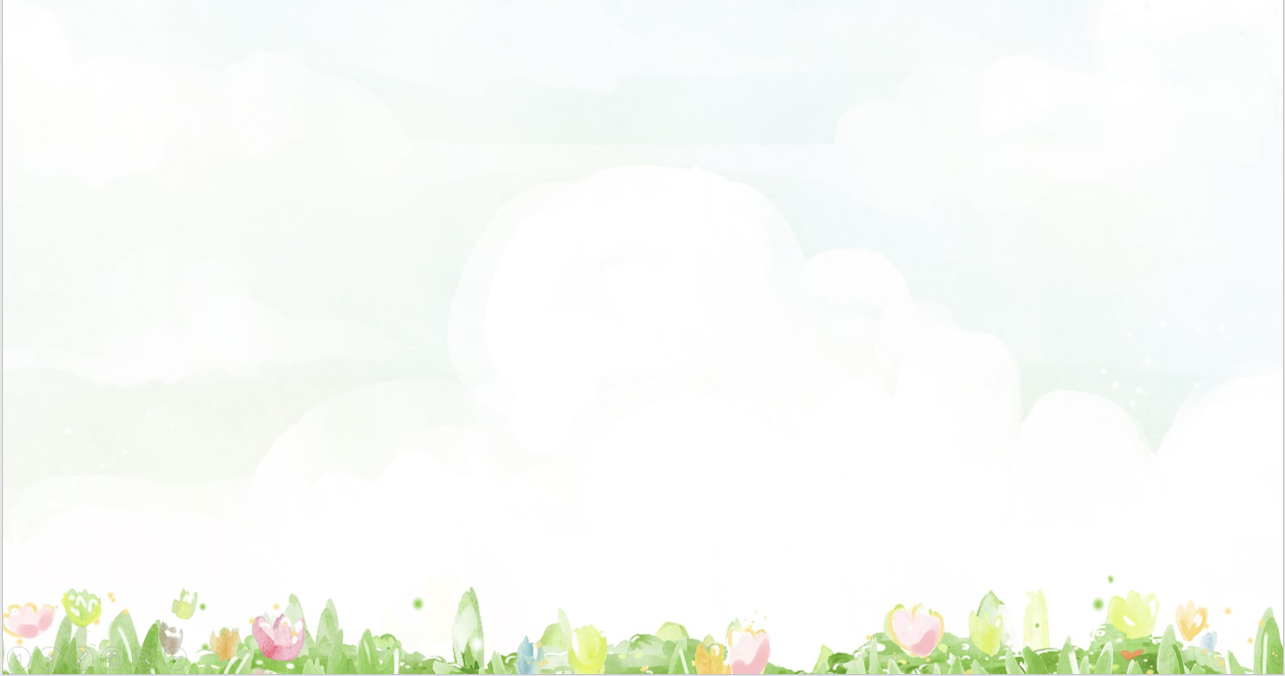 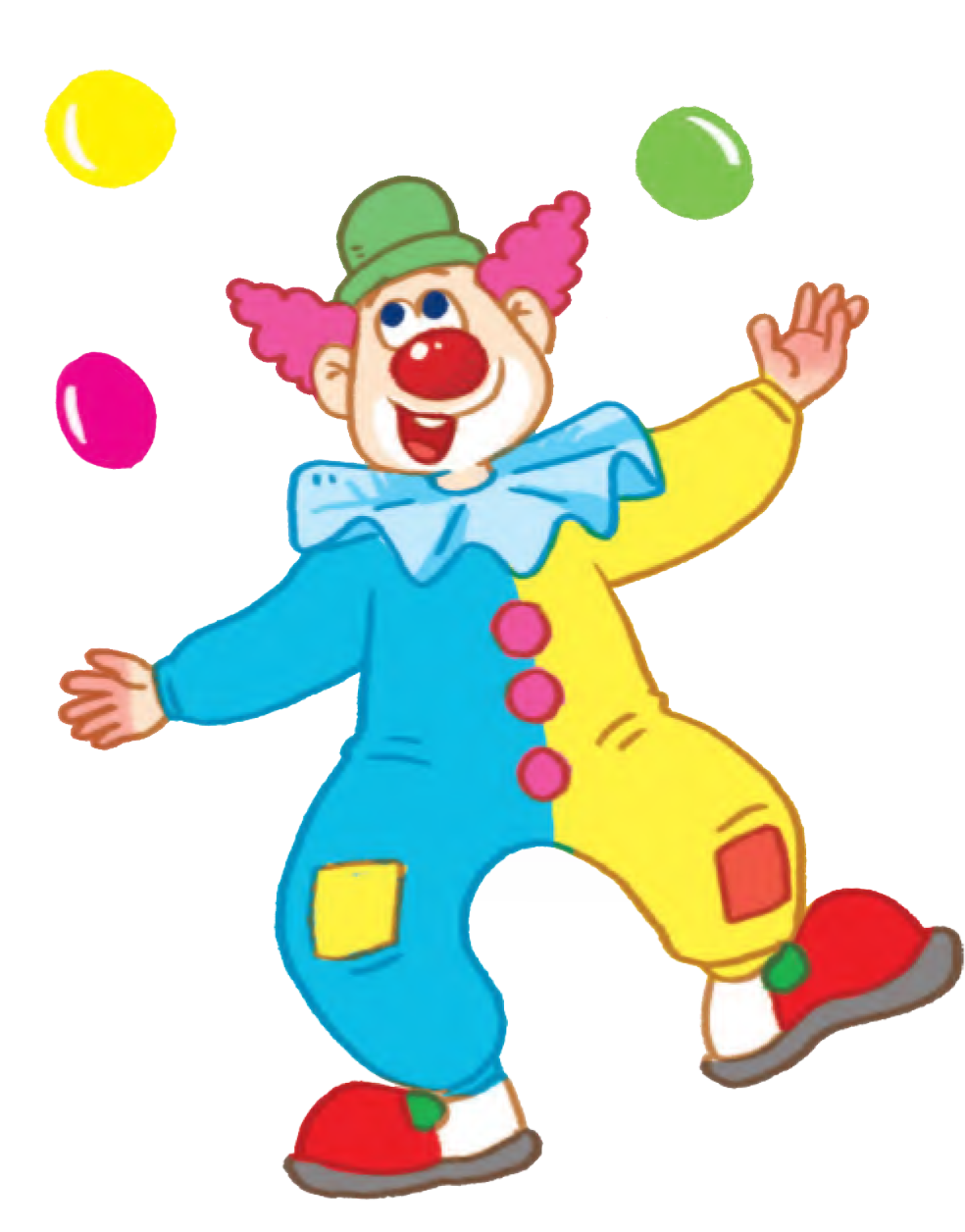 1
2
3
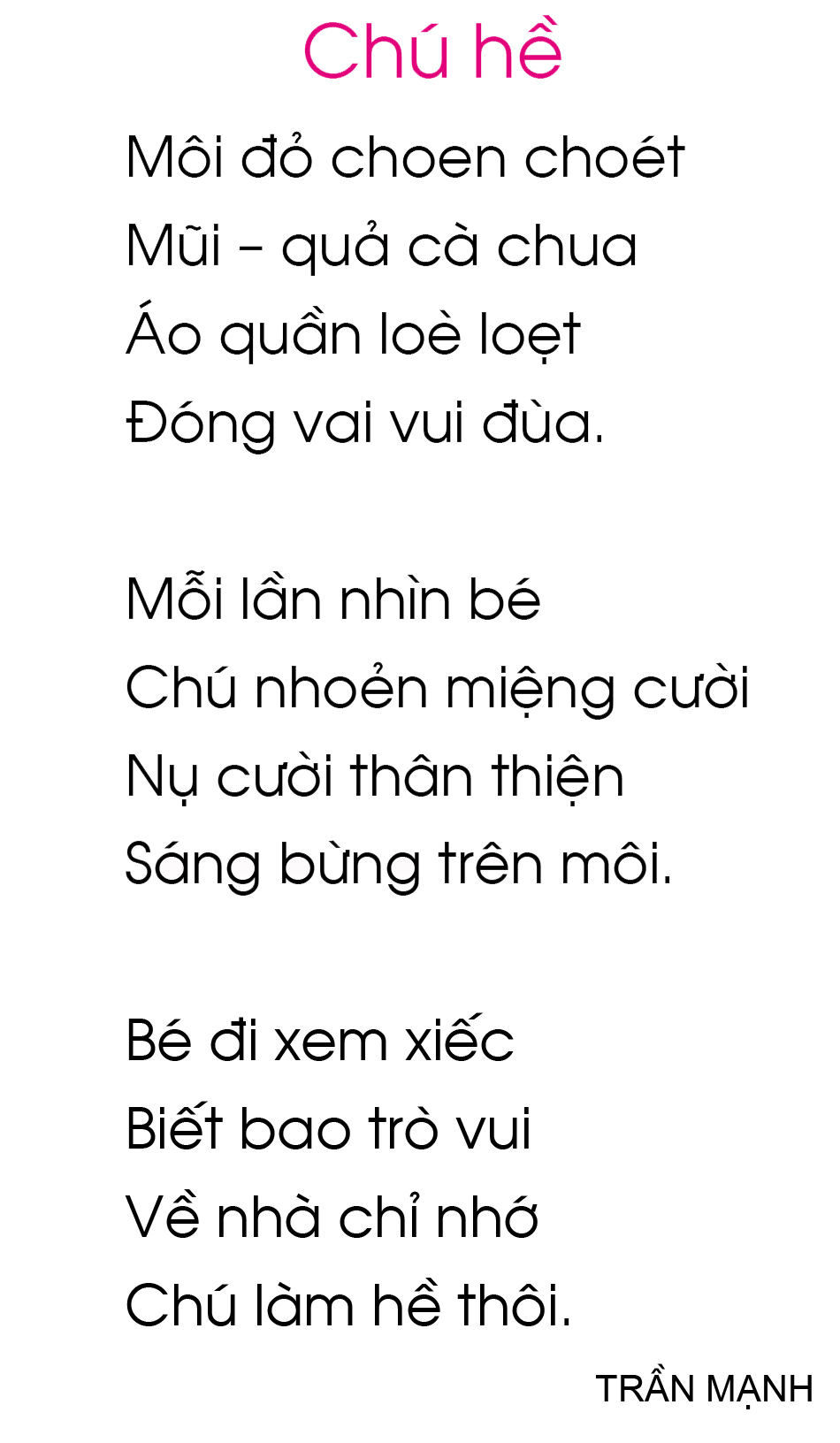 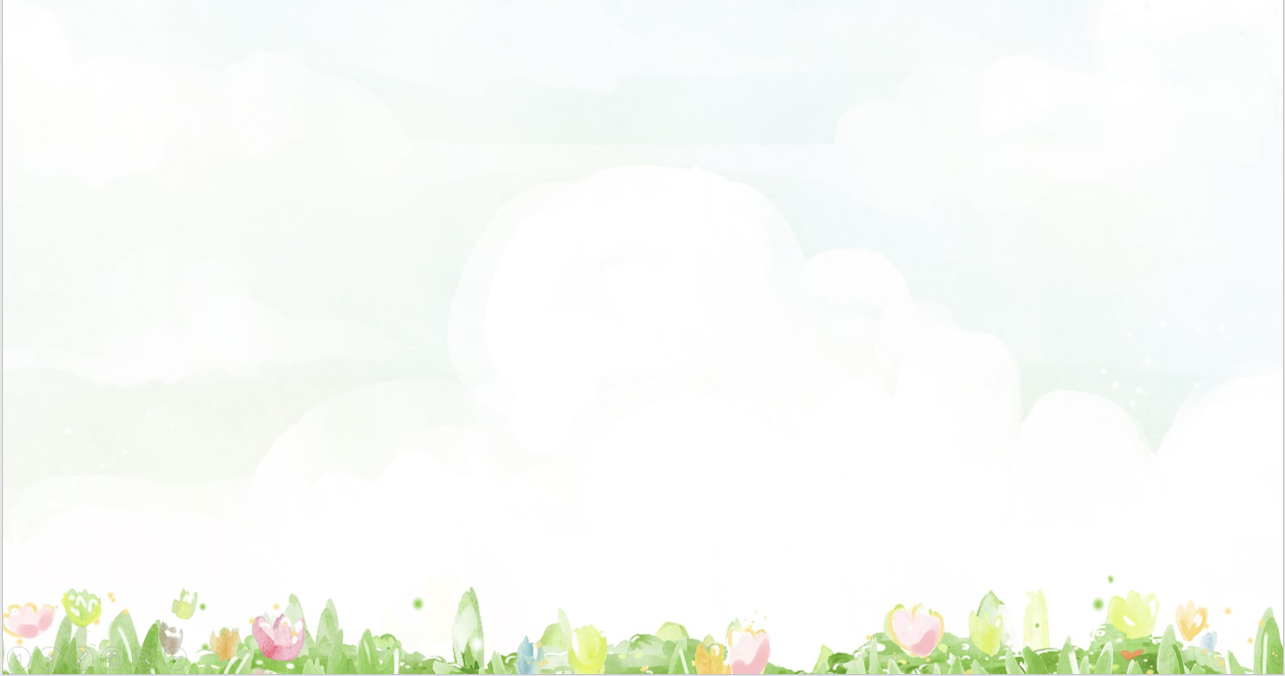 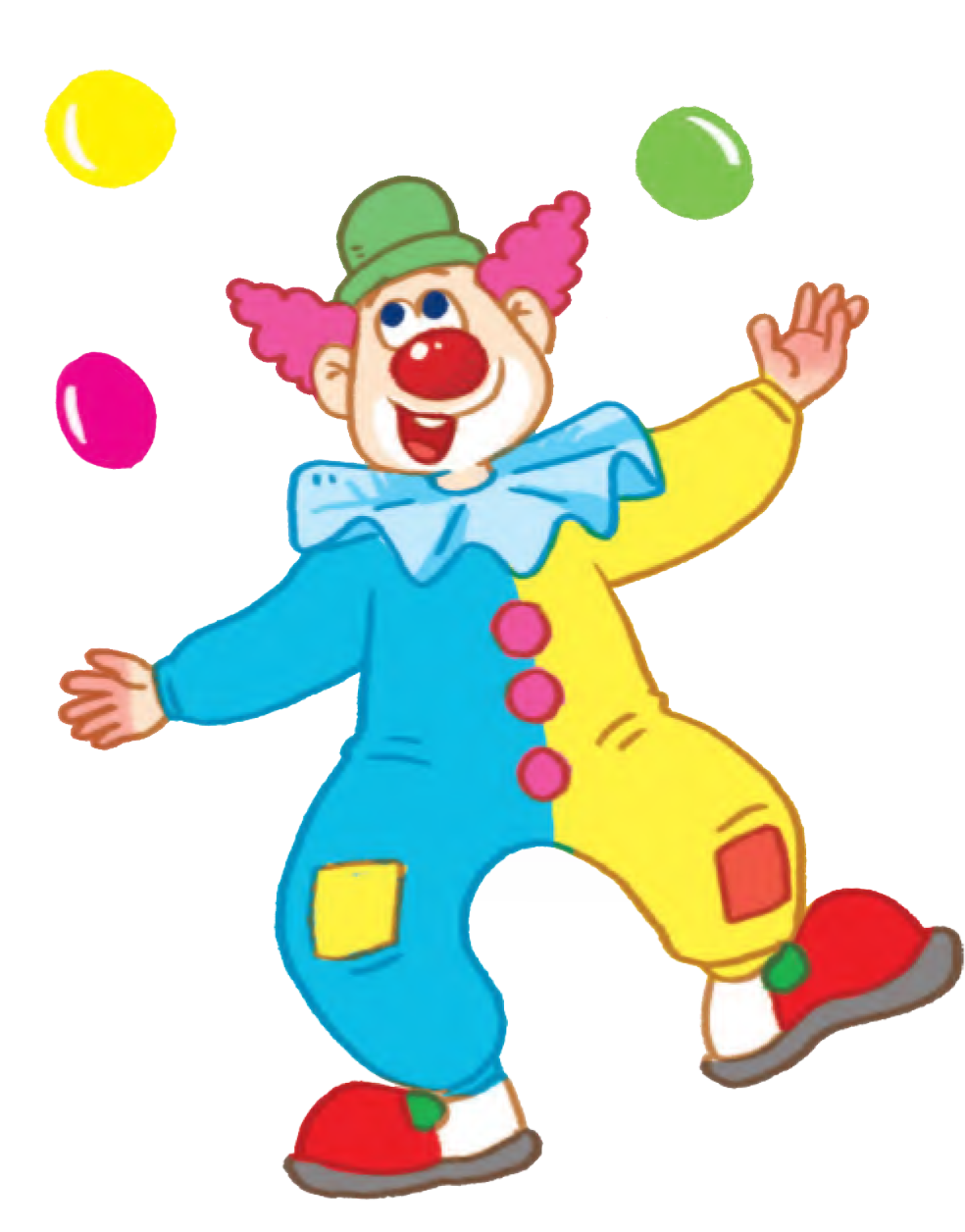 1
2
3
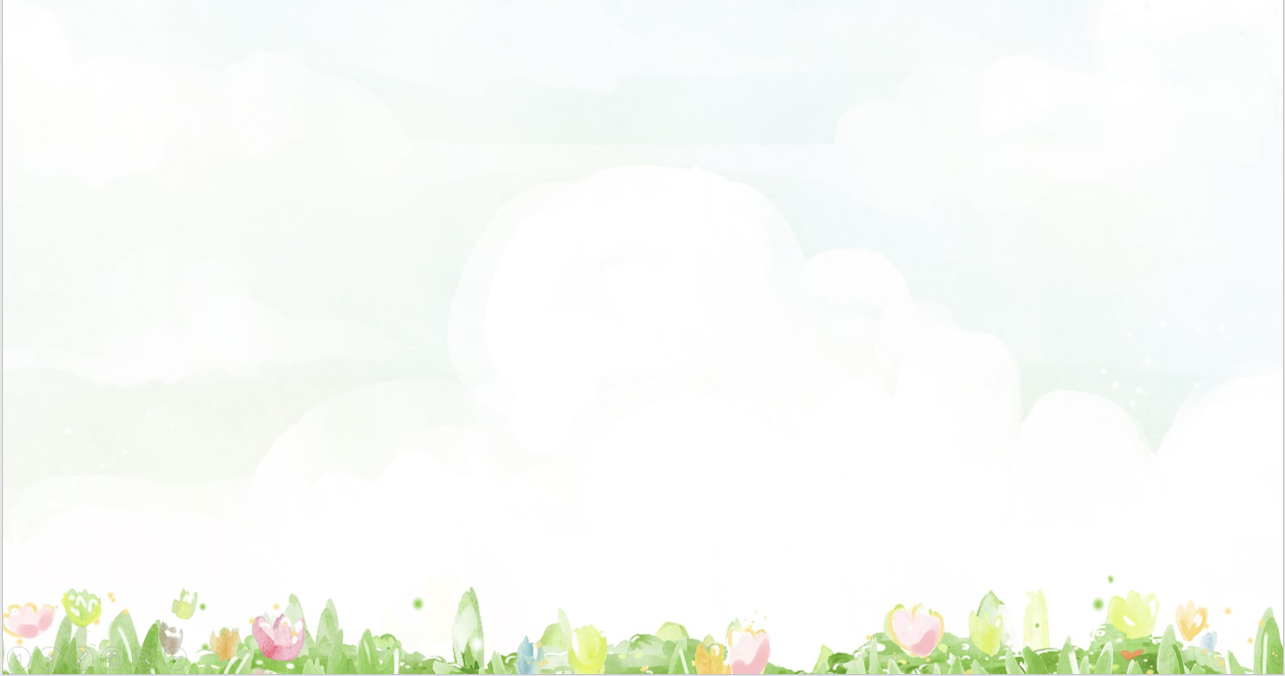 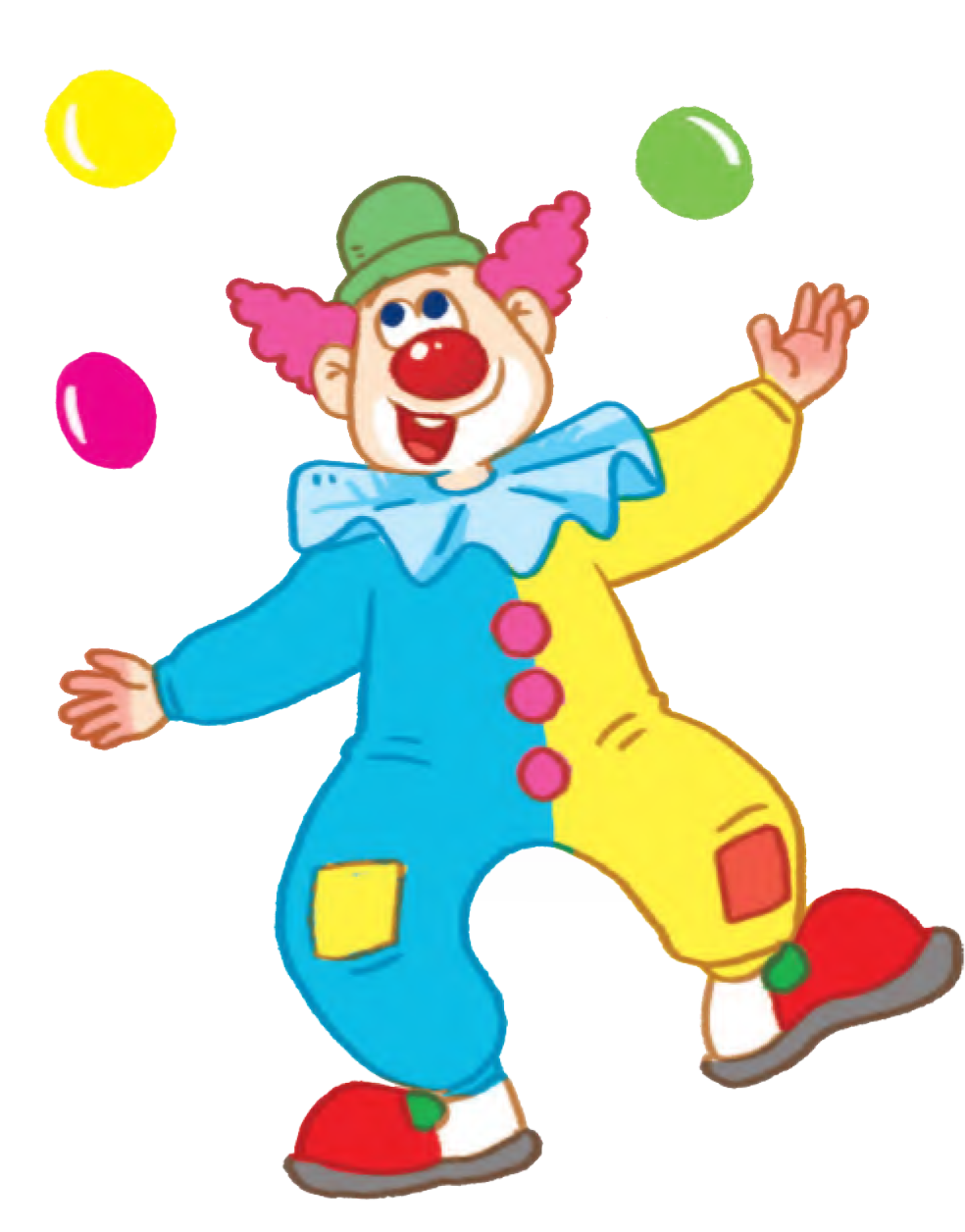 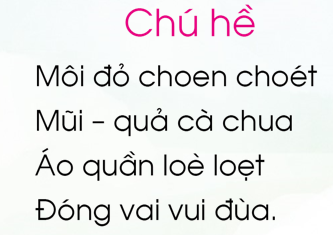 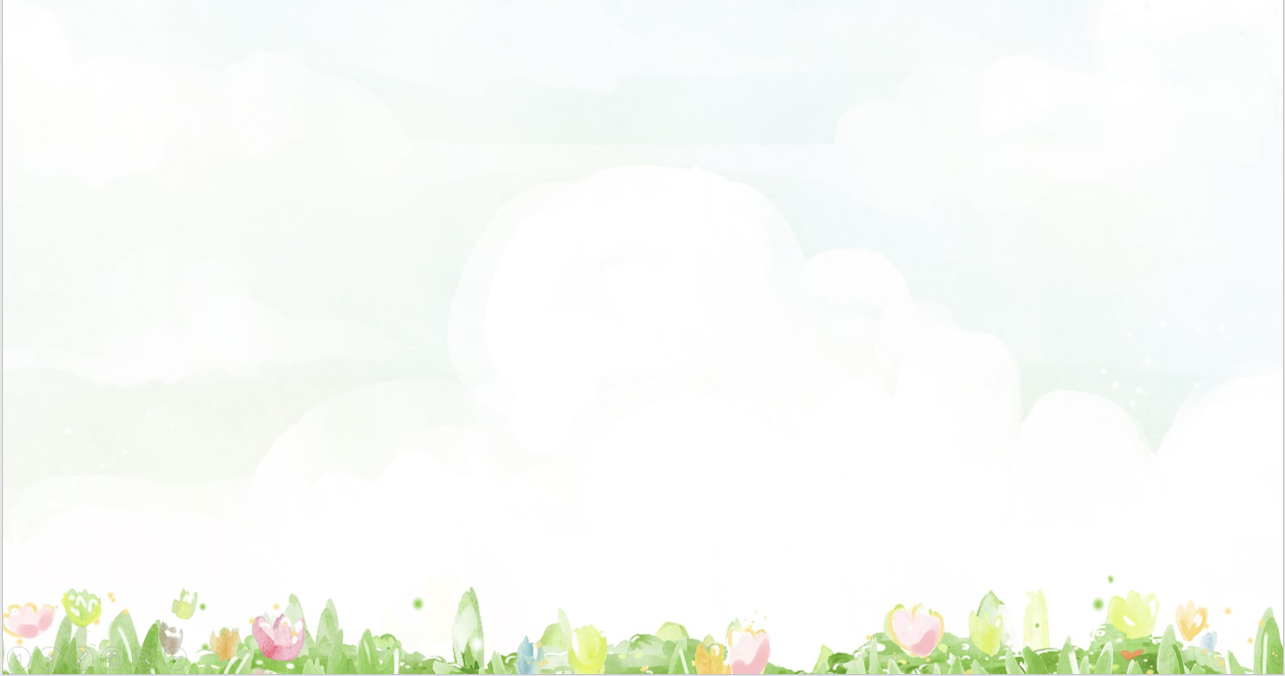 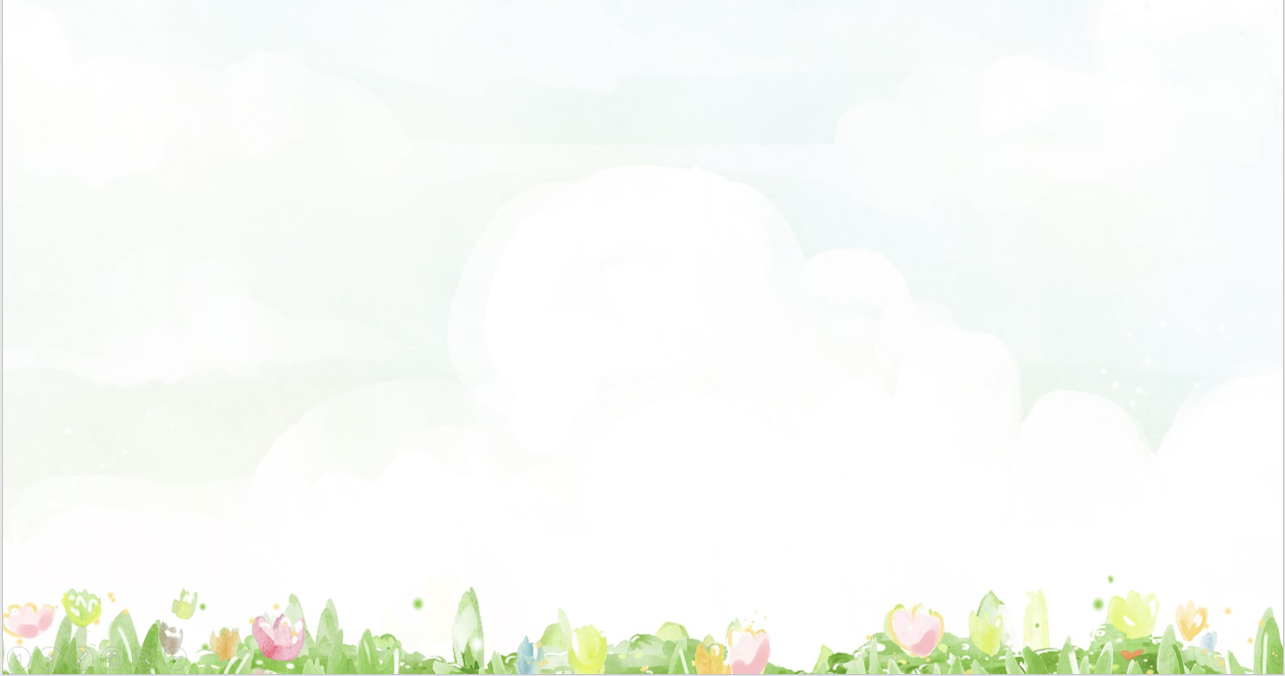 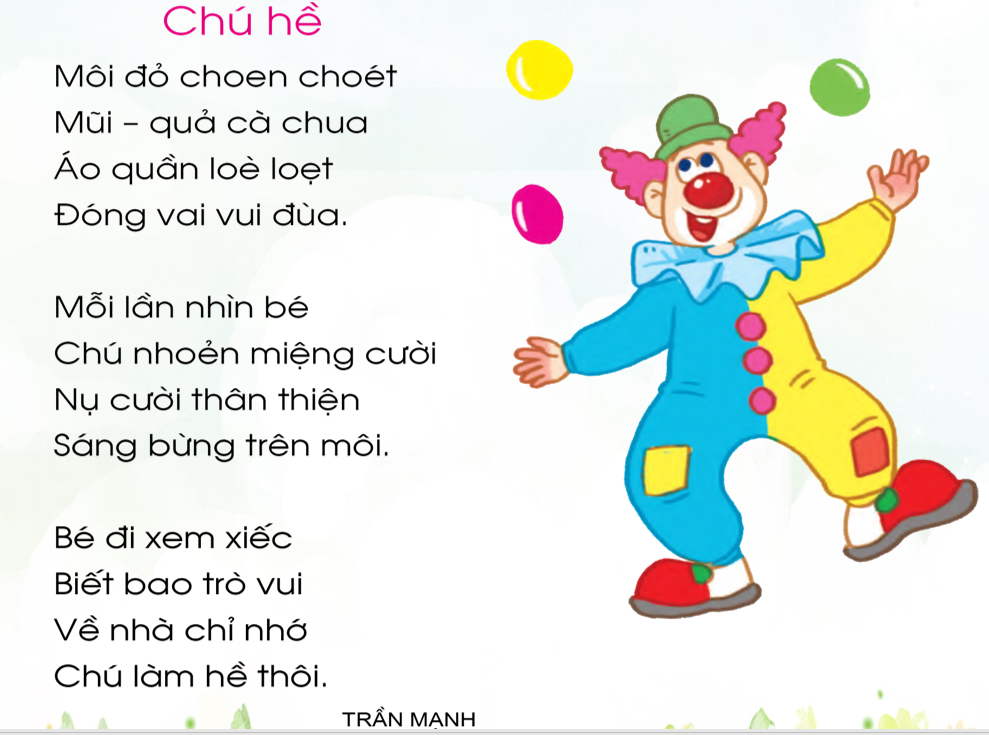 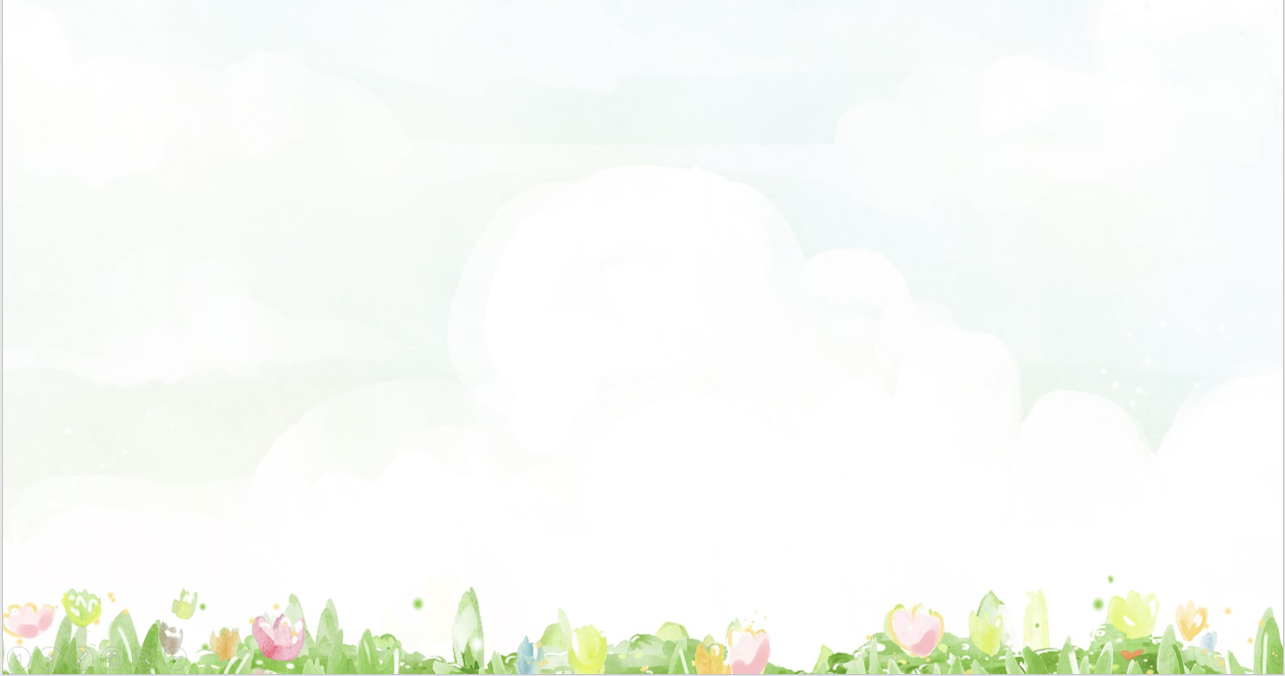 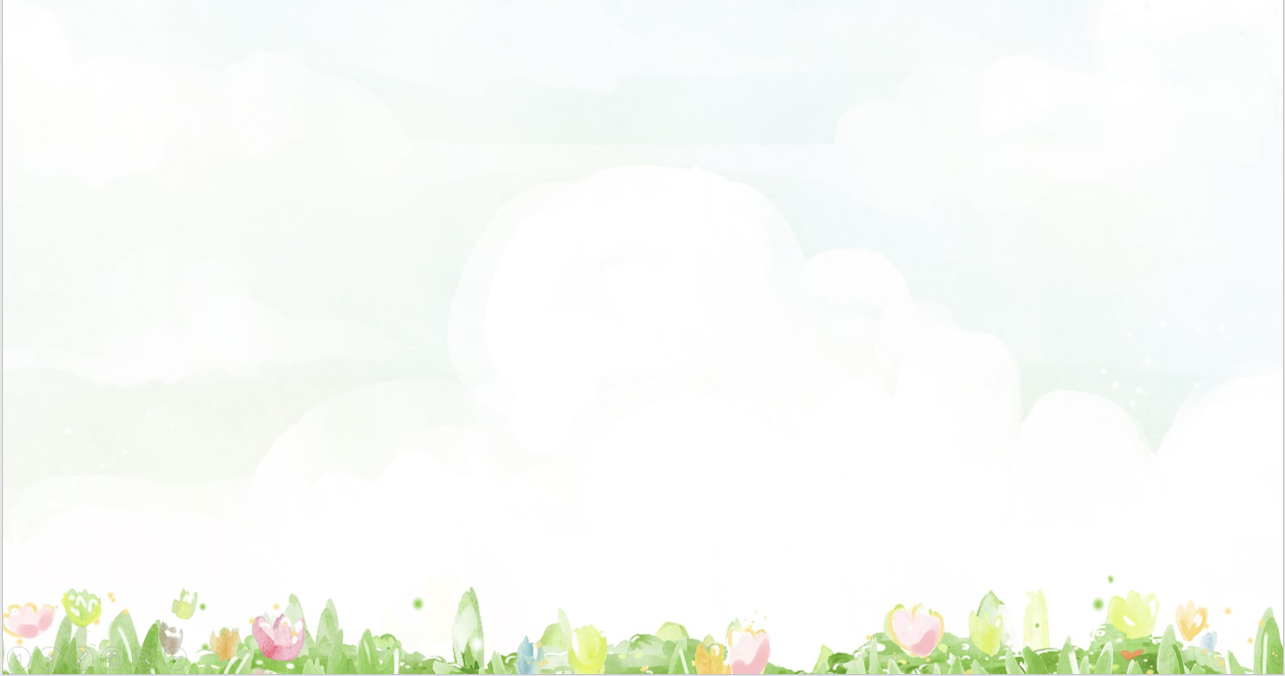 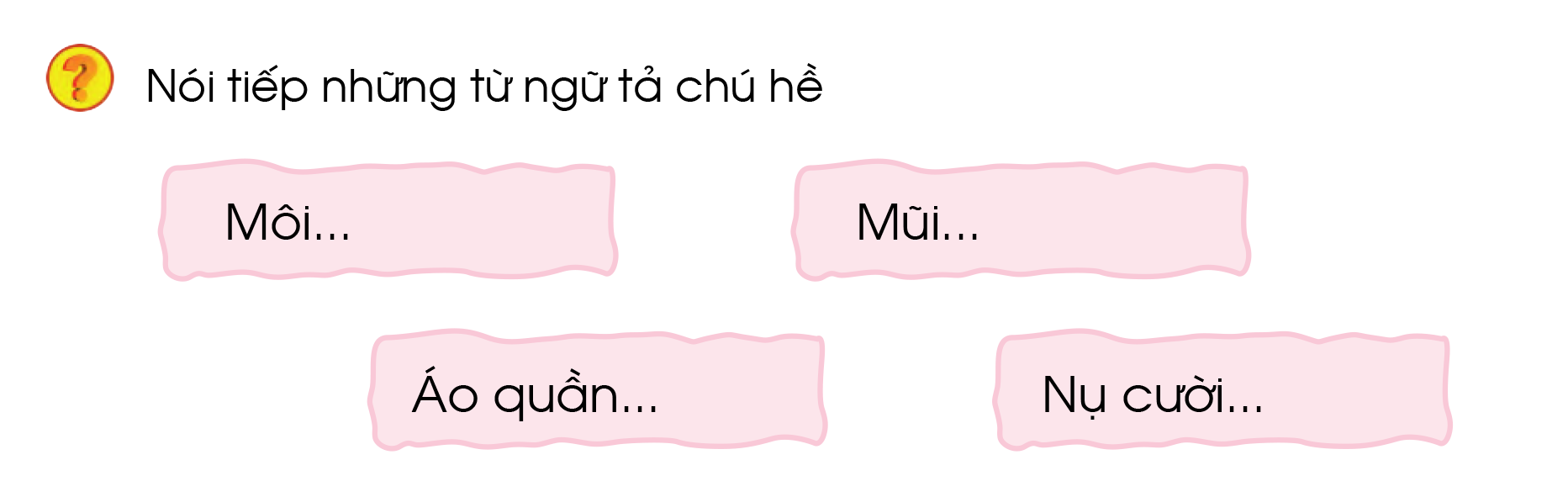 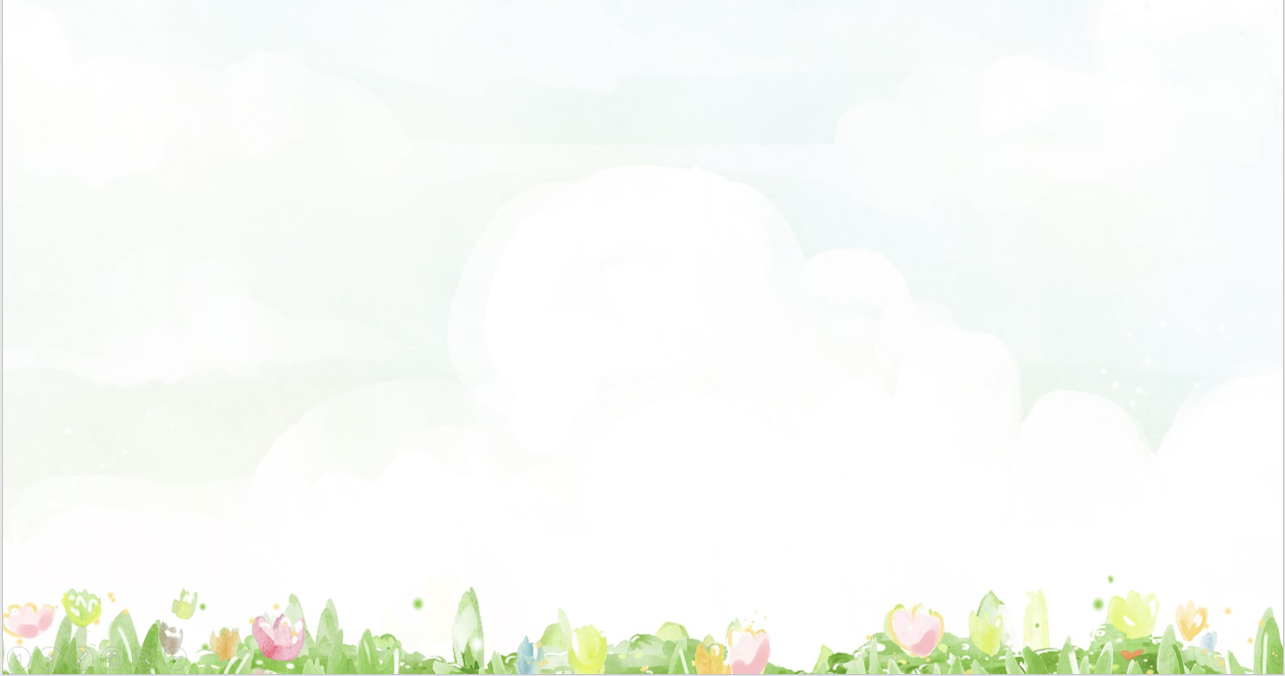 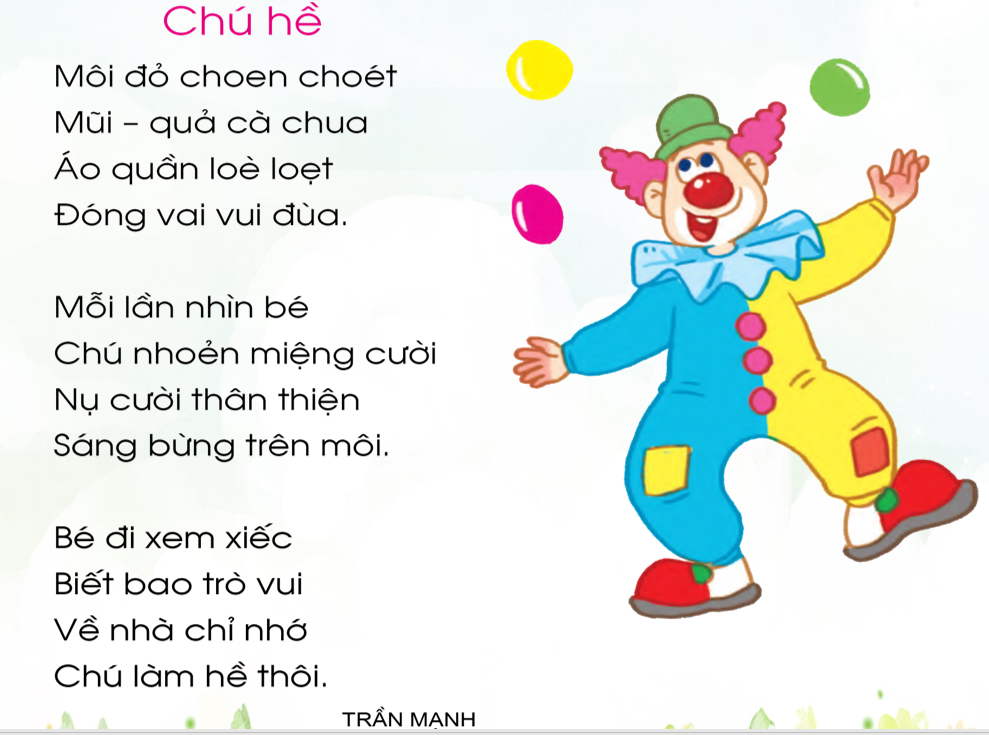 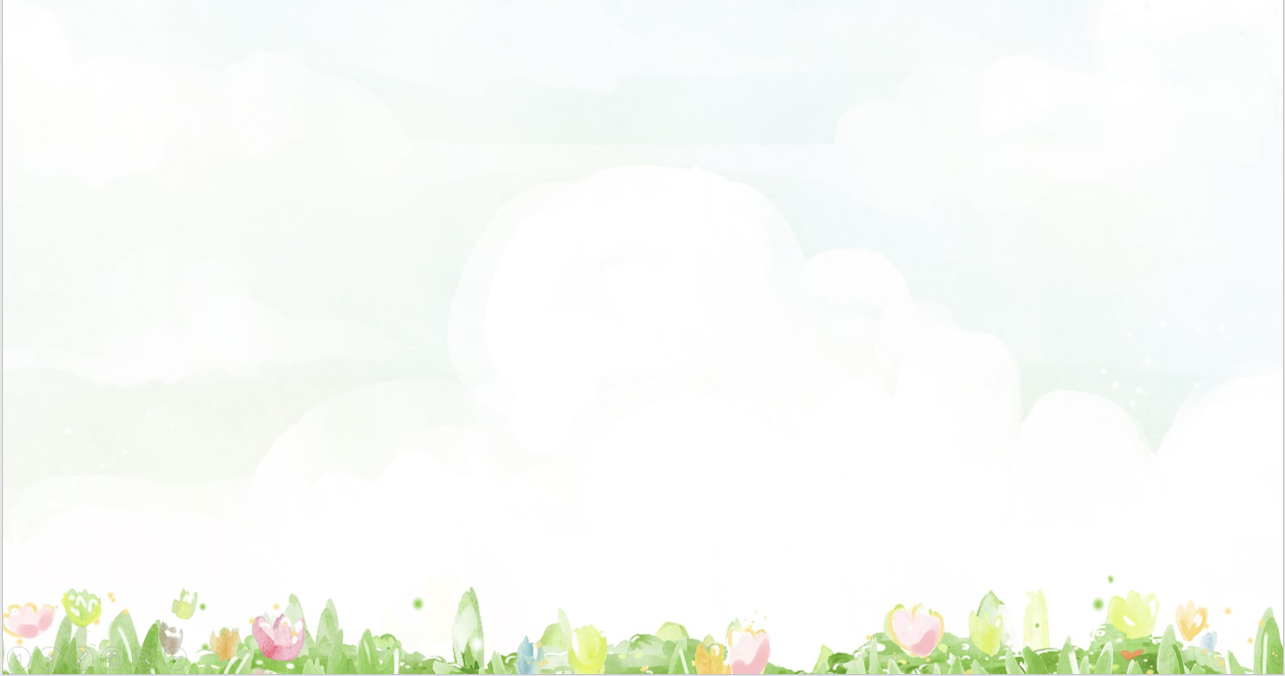 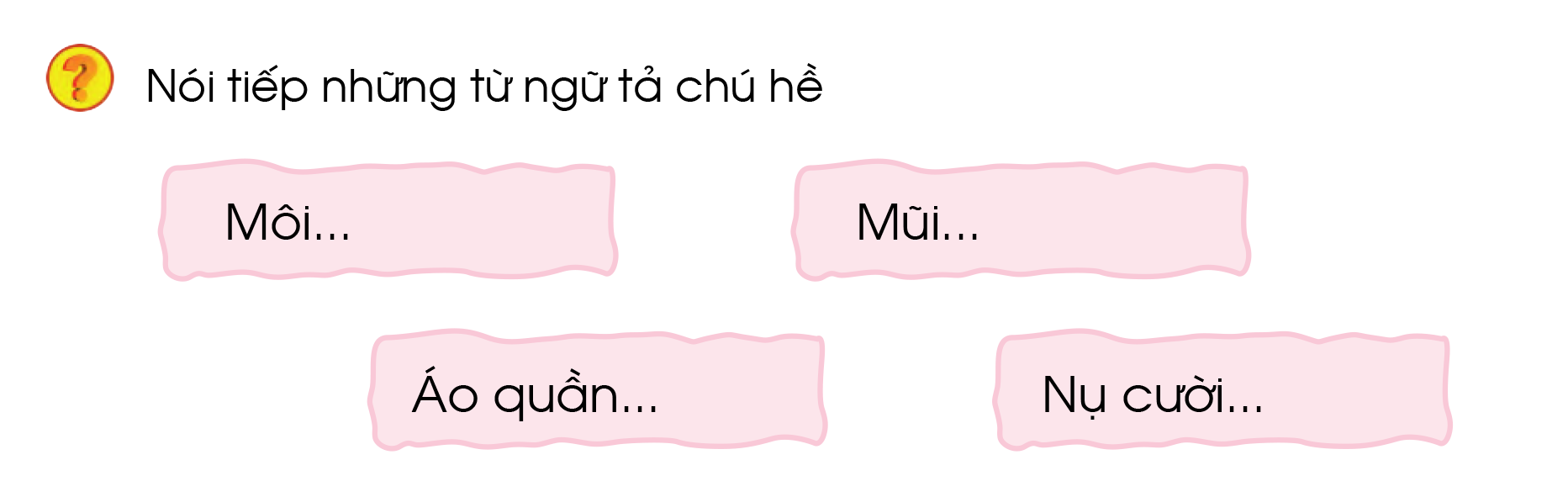 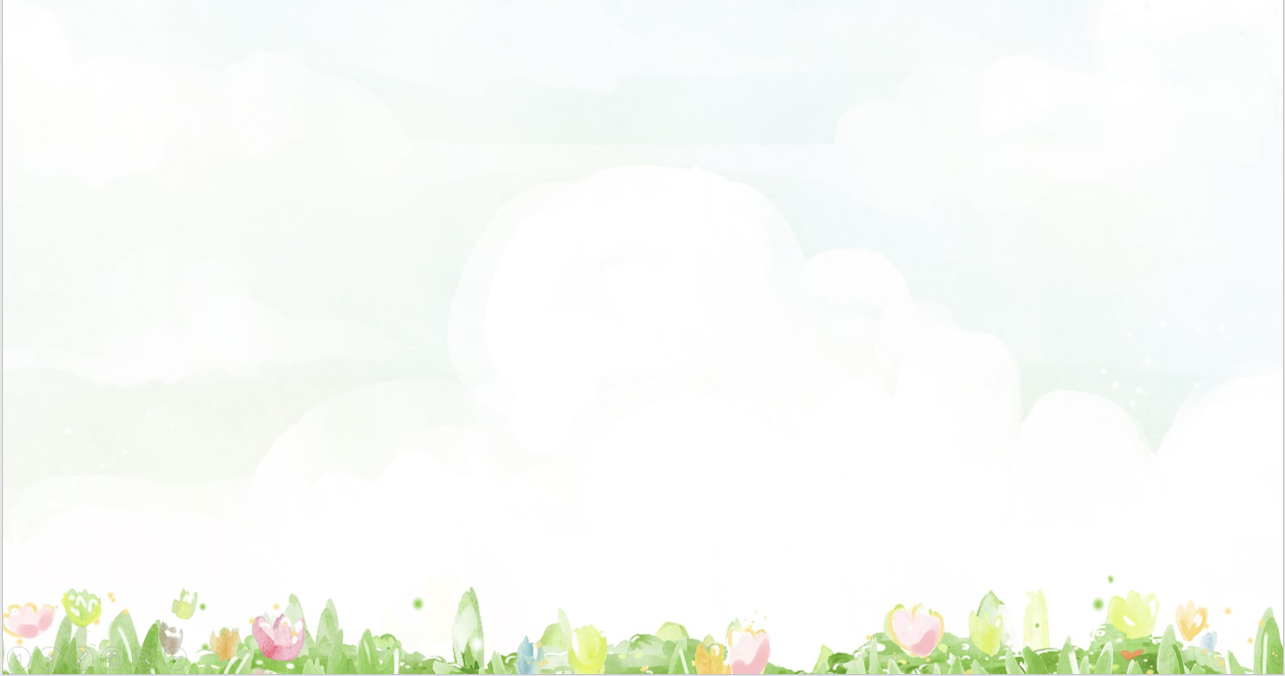 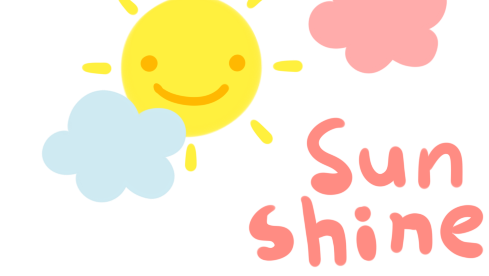 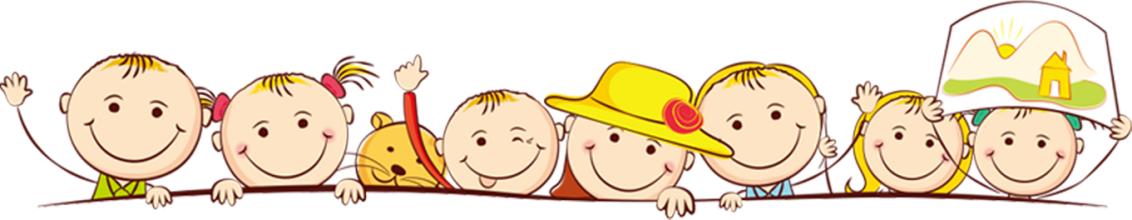 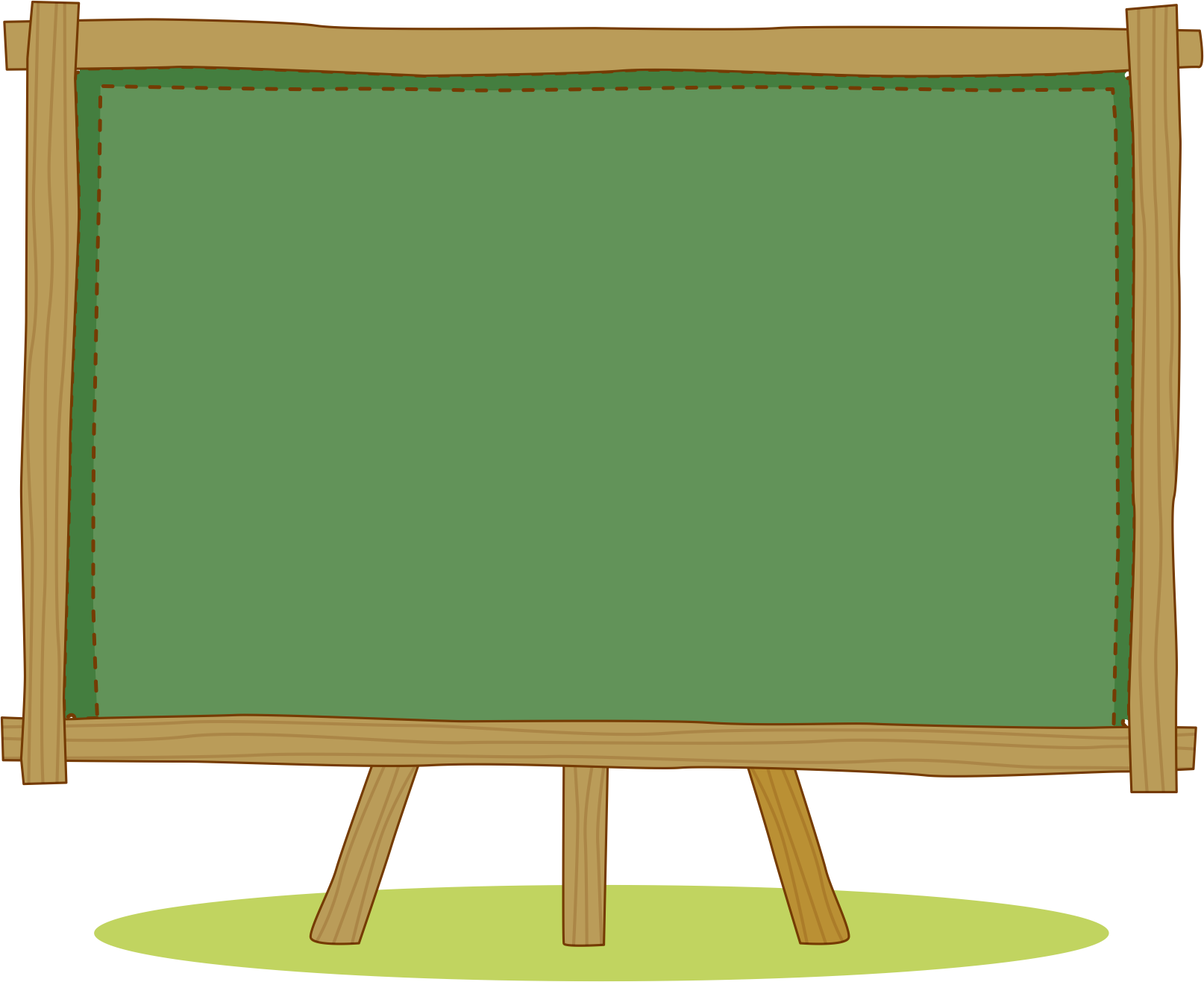 ĐỐ BẠN
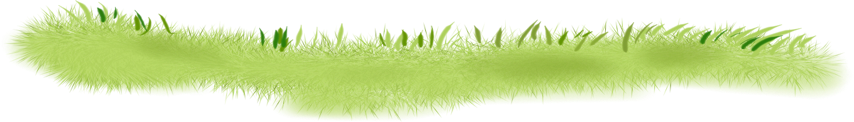 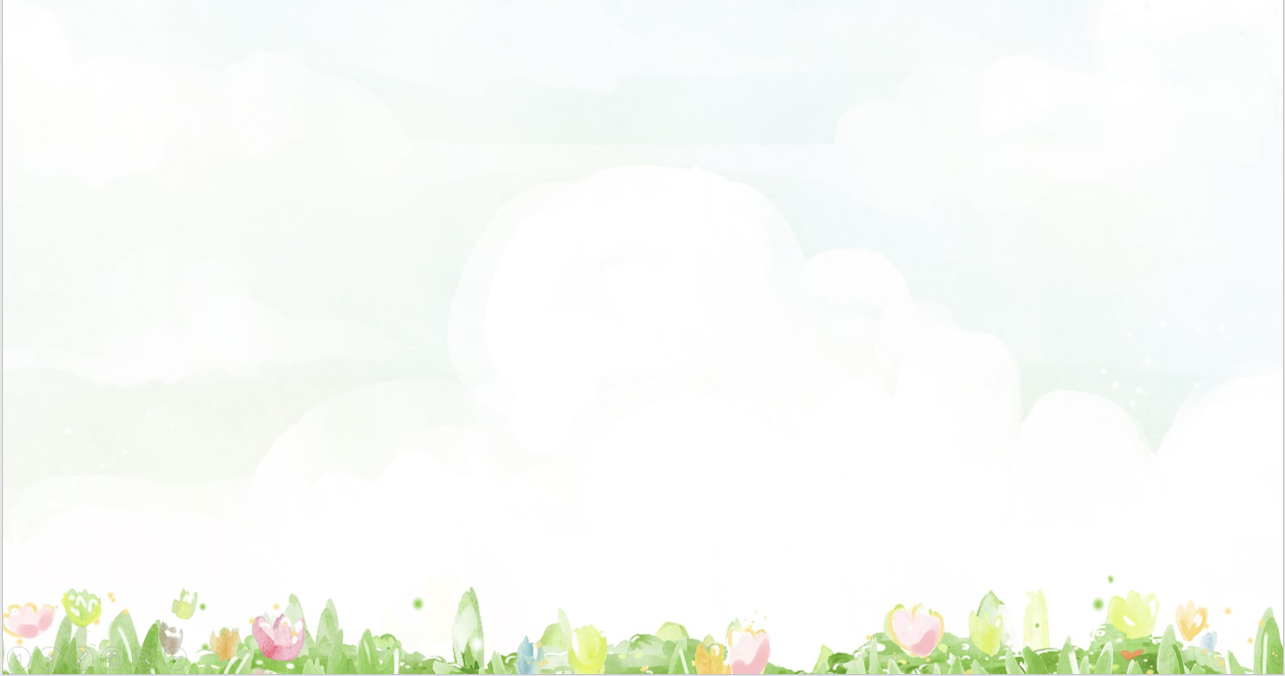 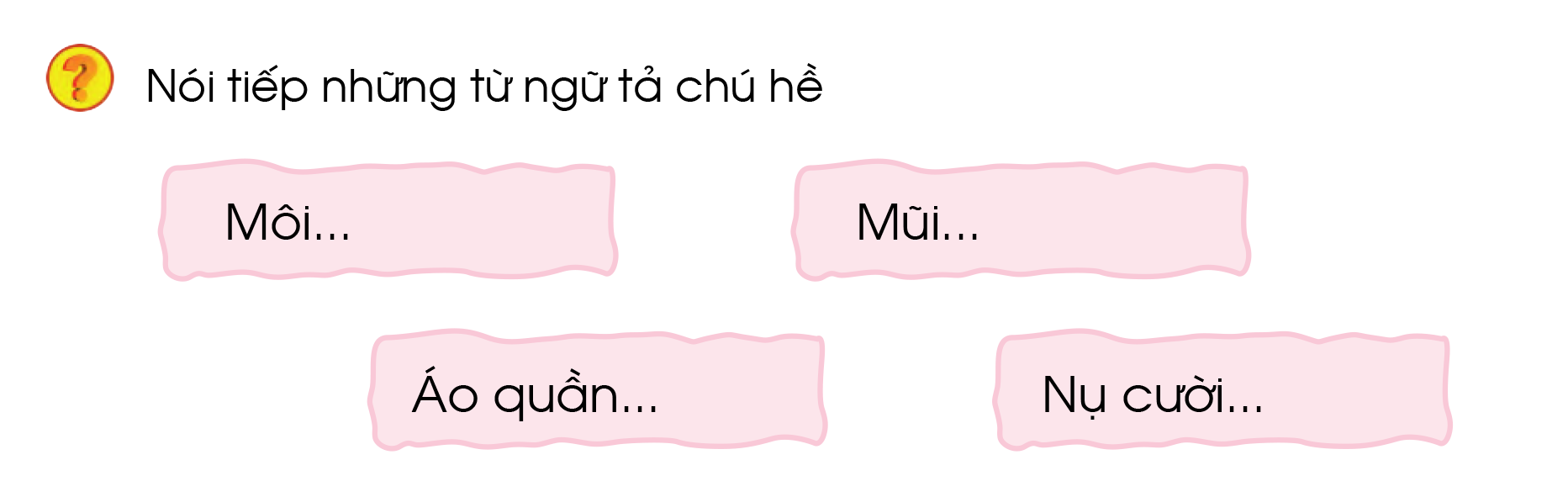 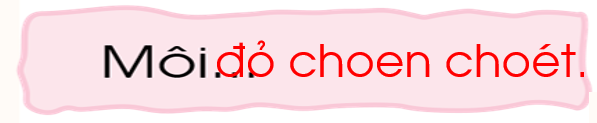 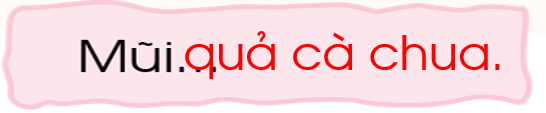 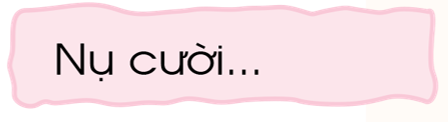 loÌ loÑt.
th©n thiÖn.
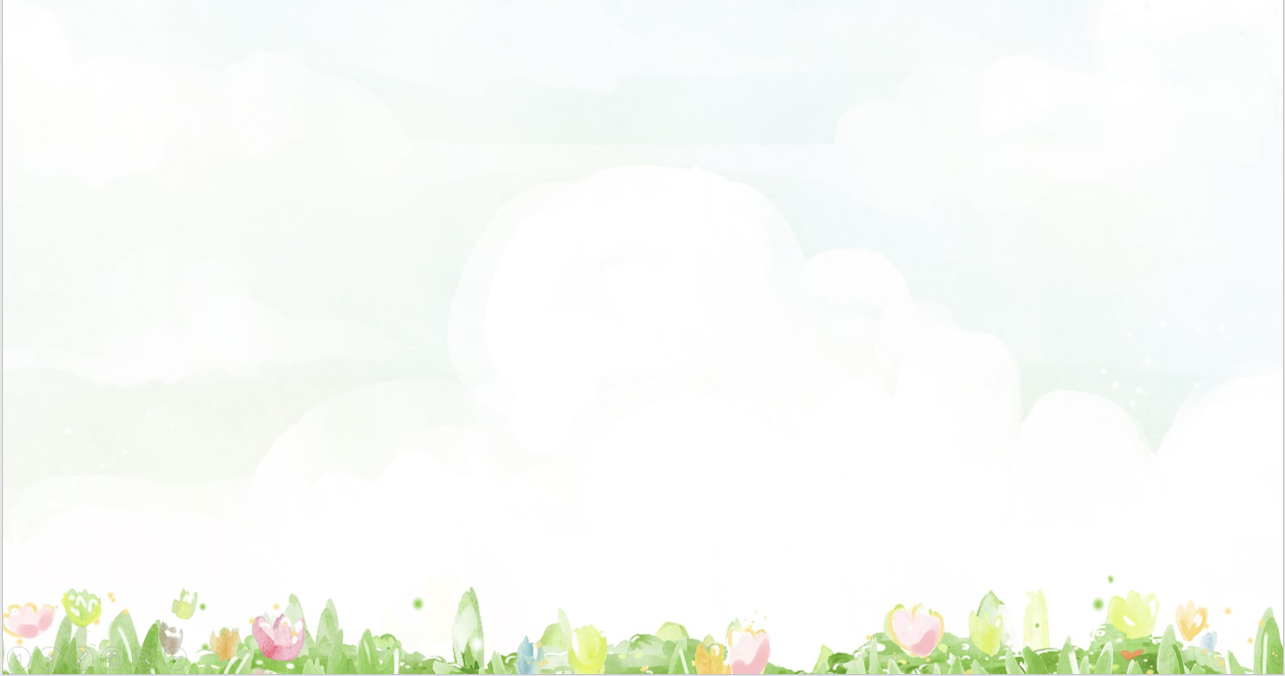 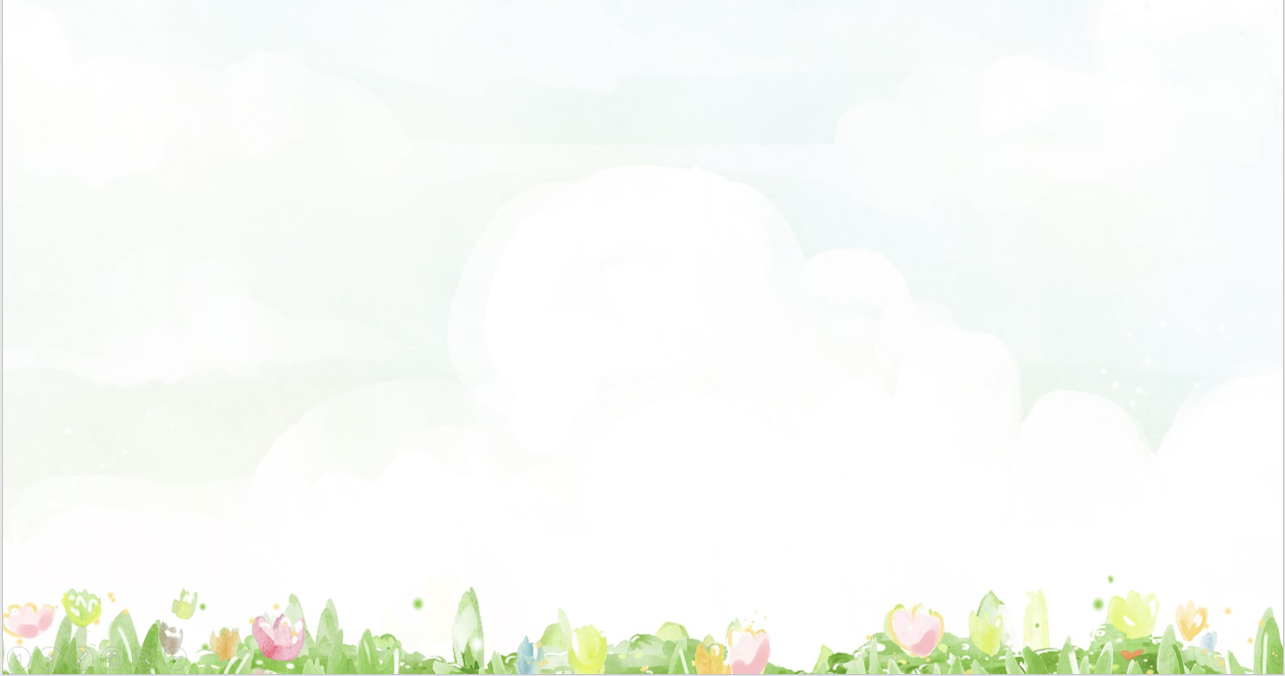 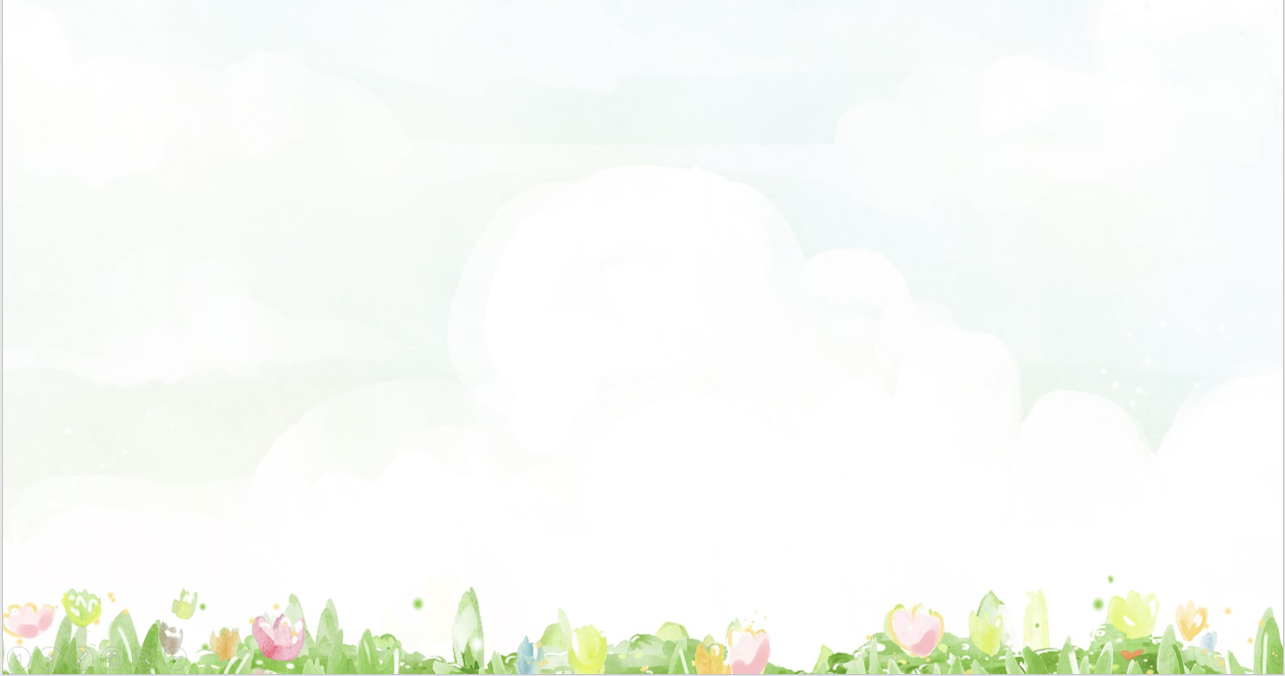 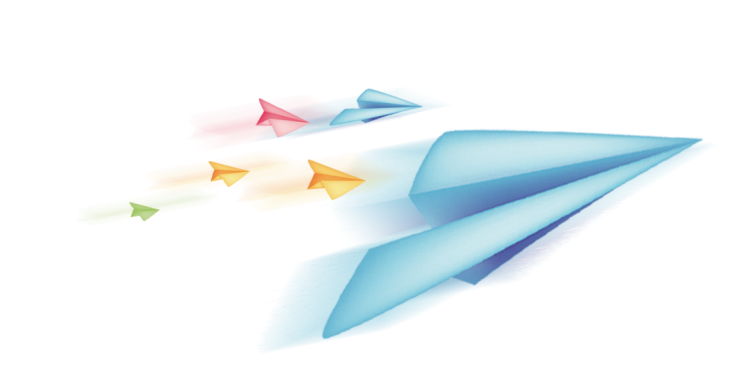 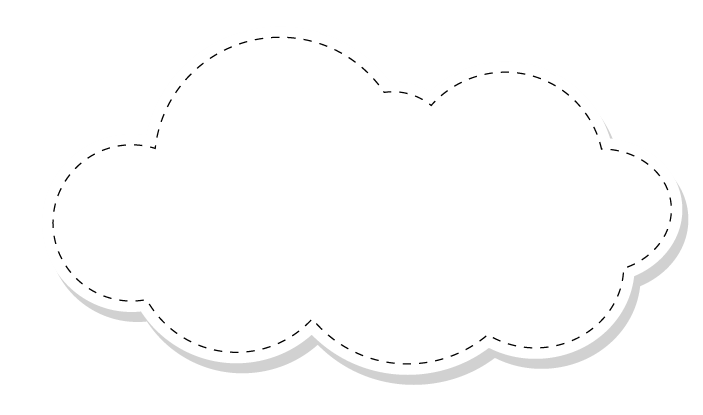 Trân trọng cảm ơn!
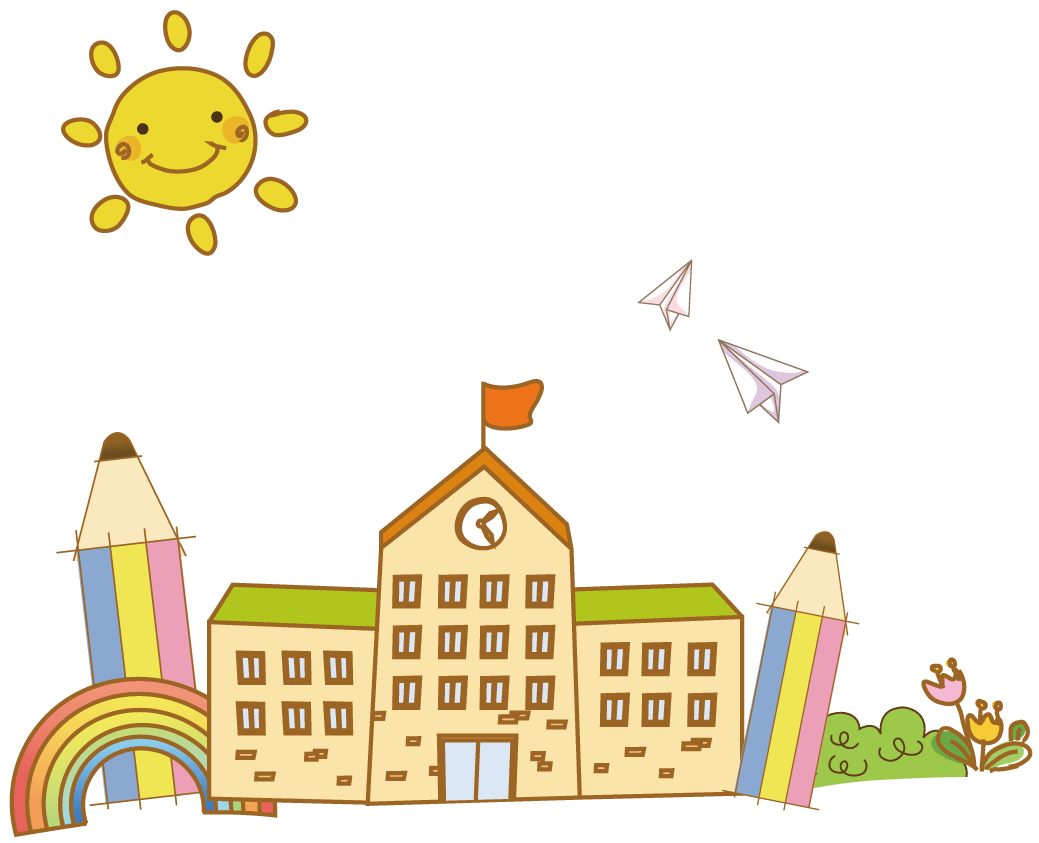 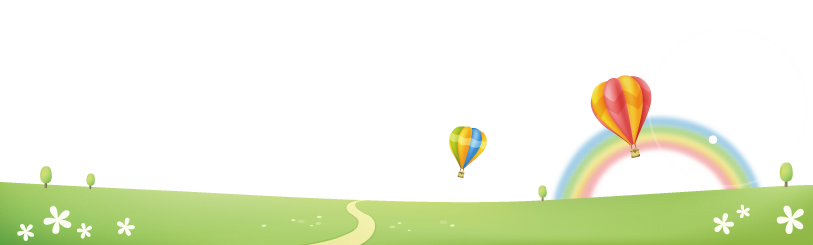 .
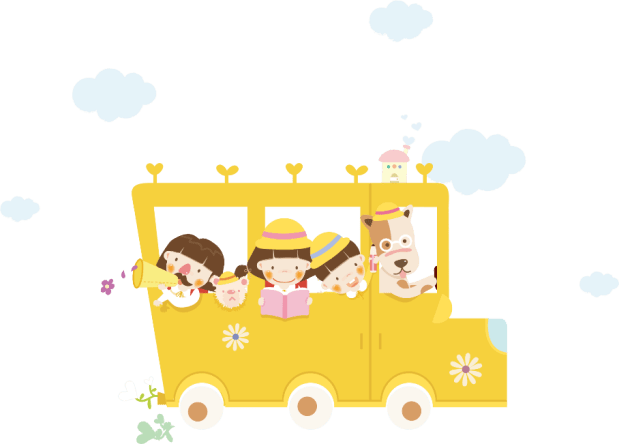 [Speaker Notes: luongtran8495@gmail.com]